การวิเคราะห์เชิงปริมาณ
Quantitative Analysis
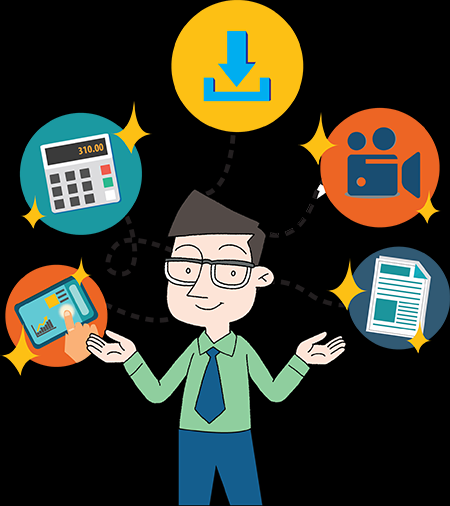 1
บทที่ 1 ความเป็นมาของการวิเคราะห์เชิงปริมาณ
2
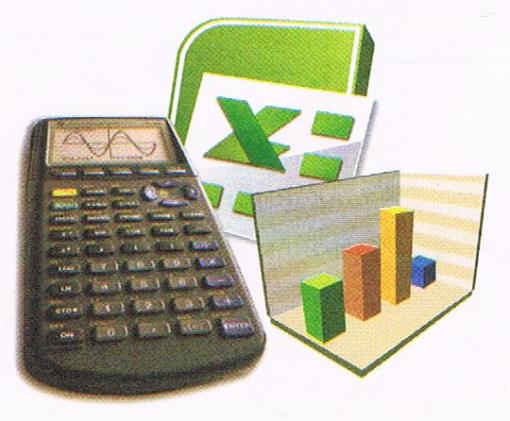 บทนำ

	ในสภาพเศรษฐกิจที่มีการเจริญเติบโตอย่างรวดเร็ว องค์กรธุรกิจมีการขยายตัวทั้งรูปแบบการดำเนินธุรกิจและขนาดองค์กร ปัญหาที่เกิดขึ้นก็มีความซับซ้อนมากขึ้น ปริมาณข้อมูลก็มากขึ้นตามไปด้วย ดังนั้นการตัดสินใจจึงจำเป็นต้องอาศัยความถี่ถ้วน รอบคอบ จะอาศัยเพียงประสบการณ์เพียงอย่างเดียวไม่ได้ จำเป็นต้องมีการวิเคราะห์อย่างมีหลักเกณฑ์เพื่อเพิ่มประสิทธิภาพการตัดสินใจ
3
ความเป็นมาของการวิเคราะห์เชิงปริมาณ
การวิเคราะห์เชิงปริมาณ (Quantitative Analysis) เป็นวิธีทางวิทยาศาสตร์ที่ช่วยในการตัดสินใจเกี่ยวกับปัญหาทางธุรกิจ วิวัฒนาการมาจากการวิจัยดำเนินงานหรือวิจัยปฏิบัติการ ดังนี้

ศตวรรษที่ 20 Frederick W.Taylor ประยุกต์วิธีทางวิทยาศาสตร์เข้ากับอุตสาหกรรม ศึกษาการทำงานของคนงานในโรงงานและกำหนดเวลามาตรฐานของงาน
Henry L.Gantt ได้พัฒนาแผนภูมิแกนต์ (Gantt chart)ในการจัดตารางการทำงานของเครื่องจักรในกระบวนการผลิต
4
ความเป็นมาของการวิเคราะห์เชิงปริมาณ (ต่อ)
George Babcock  สร้างแนวคิดเกี่ยวกับปริมาณการผลิตที่ประหยัดขึ้นในปี 1912 ต่อมา F.W. Harris นำแนวคิดนี้ไปทดลองและพัฒนา แพร่หลายในด้านการบริหารการผลิต

ในสงครามโลกครั้งที่ 1 Thomas Edison ศึกษาเส้นทางการเดินเรือที่ปลอดภัย ทำให้ลดความเสียหายด้านการขนส่งได้จำนวนมาก

 A.K. Erlang คิดค้นทฤษฎีแถวคอยเพื่อแก้ปัญหาการให้บริการโทรศัพท์ให้รวดเร็วยิ่งขึ้น เมื่อสิ้นสุดสงครามโลกครั้งที่ 2 มีการตั้งกลุ่มวิจัยการดำเนินงานขึ้นในองค์กรอุตสาหกรรม และนำไปใช้ในธุรกิจอื่นๆ
5
ขั้นตอนการวิเคราะห์เชิงปริมาณทางธุรกิจ
6
ขั้นตอนการวิเคราะห์เชิงปริมาณทางธุรกิจ(ต่อ)
การวิเคราะห์และกำหนดปัญหา โดยการ
สังเกตการณ์ จดบันทึกเหตุการณ์ที่เกิดขึ้นจริง 
พยายามระบุปัญหาและขอบเขตของปัญหาให้ชัดเจน

2. สร้างตัวแบบ ด้วยการพิจารณาเลือกใช้ตัวแบบ ทางคณิตศาสตร์ โดยเขียนให้อยู่ในรูปความสัมพันธ์ทางคณิตศาสตร์ เช่นสมการ หรืออสมการ

3. การรวบรวมข้อมูล ที่เกี่ยวข้องและสอดคล้องกับปัญหา

4. การคำนวณหาผลลัพธ์ คำนวณด้วยวิธีการทางคณิตศาสตร์
7
ขั้นตอนการวิเคราะห์เชิงปริมาณทางธุรกิจ(ต่อ)
5. ทดสอบผลลัพธ์ เพื่อเป็นการตรวจสอบว่ารูปแบบที่สร้างขึ้นและข้อมูลที่ได้รับจากขั้นที่ 2-3 ถูกต้องหรือไม่ และตรวจสอบผลลัพธ์ขั้นตอนที่ 4 ด้วย

6. การวิเคราะห์ผลลัพธ์ เป็นการวิเคราะห์ผลลัพธ์ในข้อที่ 4 เพื่อประยุกต์ใช้ในกรณีที่ตัวแปรมีการเปลี่ยนแปลง

7. การนำผลลัพธ์ ไปประยุกต์ใช้กับงานด้านต่างๆซึ่งจะช่วยให้การตัดสินใจเป็นไปอย่างมีประสิทธิภาพ
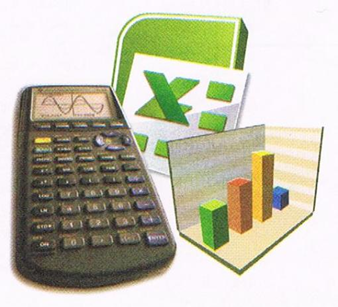 8
ปัญหาทางธุรกิจที่นำการวิเคราะห์เชิงปริมาณไปใช้
9
ข้อดีและข้อเสียในการวิเคราะห์เชิงปริมาณ
ข้อดี
สามารถใช้ตัวแบบแสดงลักษณะของปัญหาเป็นตัวแทนของการแก้ปัญหาจริงได้ ประหยัดค่าใช้จ่าย
สามารถวิเคราะห์ความไว (Sensitivity) เพื่อทราบผลกระทบที่เกิดขึ้นเมื่อมีการเปลี่ยนแปลงข้อมูล หรือเงื่อนไข
ทำให้เข้าใจปัญหาที่เกิดขึ้น เป้าหมายในการแก้ไข และดำเนินการอย่างเป็นระบบ
มีความเป็นไปได้ในการแก้ไขปัญหาขนาดใหญ่และซับซ้อน
10
ข้อดีและข้อเสียในการวิเคราะห์เชิงปริมาณ(ต่อ)
ข้อเสีย/ข้อจำกัด

ข้อมูลที่ใช้ต้องมีเพียงพอ ดังนั้นการเก็บข้อมูลและขั้นตอนต่างๆ จึงต้องใช้เวลาและค่าใช้จ่ายสูง

ต้องอาศัยผู้มีความรู้เกี่ยวกับตัวแบบทางคณิตศาสตร์

ข้อมูลที่ใช้จะต้องแสดงเป็นต้องเลขได้ ดังนั้นปัญหาที่มีลักษณะข้อมูลเชิงคุณภาพ ตัวแบบทางคณิตศาสตร์อาจแสดงปัญหาได้ไม่ตรงประเด็น

สมมุติฐานของตัวแบบต่างๆ ทำให้ลดความซับซ้อนหรือความไม่แน่นอนของปัญหา จึงอาจมองข้ามบางสิ่งในปัญหาจริง
11
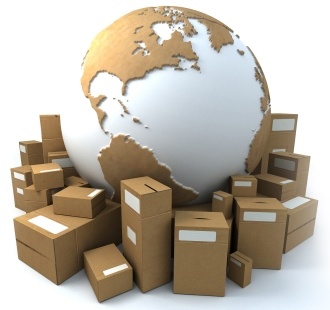 12
บทที่ 2 ตัวแบบการตัดสินใจ
13
ตัวแบบการตัดสินใจ (Decision Model)
เป็นวิธีการทางวิทยาศาสตร์อย่างหนึ่งที่นำมาช่วยการตัดสินใจ โดยอาศัยรูปแบบทางคณิตศาสตร์มาช่วยอธิบายถึงสภาพปัญหาที่ต้องตัดสินใจ แสดงทางเลือกตลอดจนผลของทางเลือกนั้นๆ
การตัดสินใจที่ดี จะอยู่บนพื้นฐานของข้อมูล และข่าวสารความเป็นจริง การใช้คณิตศาสตร์เชิงปริมาณที่เหมาะสม และทางเลือกที่มีความเป็นไปได้
14
ลักษณะการแสดงข้อมูล
นักวิชาการจึงได้คิดค้นเครื่องมือที่จะช่วยให้ผู้บริหารตัดสินใจอย่างมีประสิทธิภาพมากขึ้นด้วย 
       “ตัวแบบการตัดสินใจ (Decision Model)”
15
ลักษณะการแสดงข้อมูล
• เมทริกซ์การตัดสินใจ (Decision matrix) 
แถวนอน (i) แสดงทางเลือกต่างๆที่มีอยู่ 
แถวตั้ง(j)แสดงถึงเหตุการณ์ต่างๆที่จะเกิดขึ้นหลังจากที่มีการตัดสินใจแล้ว 
ผลตอบแทนของทางเลือกที่ i เมื่อเกิดเหตุการณ์ j จะแสดงด้วยค่า Cij
16
ลักษณะการแสดงข้อมูล
•แขนงการตัดสินใจ (Decision tree) 

	แสดงจุดที่ต้องมีการตัดสินใจ 

	แสดงการเกิดเหตุการณ์ต่างๆ
 
	แสดงทางเลือกในการตัดสินใจและเหตุการณ์ที่จะเกิดขึ้นหลังการเลือกทางเลือกนั้นๆ
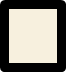 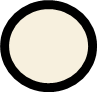 Cij
ทางเลือกที่1
Cij
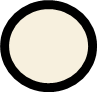 Cij
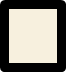 Cij
Cij
ทางเลือกที่2
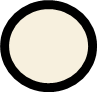 17
Cij
องค์ประกอบของตัวแบบทฤษฎีการตัดสินใจ มี  3  ชนิด
18
ตัวแบบการตัดสินใจ (Decision Model)
1. ส่วนประกอบของการตัดสินใจ

1.1 ผู้ตัดสินใจ
1.2 ทางเลือกกระทำ มีกี่ทางเลือก อะไรบ้าง
1.3 เหตุการณ์ที่อาจจะเกิดขึ้นเมื่อตัดสินใจไปแล้ว
1.4 ผลตอบแทนซึ่งอาจอยู่ในรูปกำไร ยอดขาย ต้นทุน หรือค่าเสียโอกาส
19
ตัวแบบการตัดสินใจ (Decision Model)
2. ขั้นตอนการตัดสินใจ  6 ขั้นตอน ดังนี้
ขั้นที่ 1 : กำหนดปัญหาให้ชัดเจน
ขั้นที่ 2 : กำหนดทางเลือกที่เป็นไปได้จากปัญหาที่   	เกิดขึ้น
ขั้นที่ 3 : พิจารณาจากจำนวนเหตุการณ์ที่เกิดขึ้นทั้งหมด
ขั้นที่ 4 : คำนวณผลตอบแทนหรือค่าใช้จ่ายสำหรับ	แต่	ละทางเลือก
ขั้นที่ 5 : การกำหนดหลักเกณฑ์สำหรับเลือกทางเลือก
ขั้นที่ 6 : ตัดสินใจเลือกทางเลือกที่ดีที่สุด นั่นคือ	ทางเลือกที่ได้รับผลตอบแทนสูงที่สุดและ	ค่าใช้จ่ายน้อยที่สุด
20
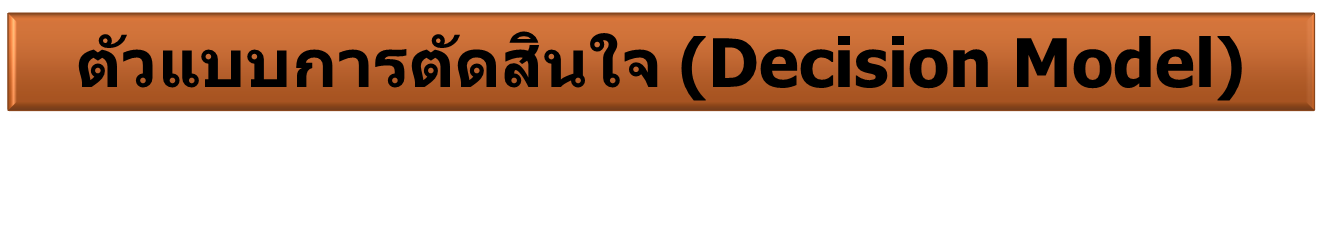 3. ตารางของปัญหาการตัดสินใจ

	เป็นตาราง 2 ด้าน โดยแถวแนวนอนจะเป็นทางเลือกในการตัดสินใจส่วนแนวตั้งจะเป็นเหตุการณ์ และตัวเลขต่างๆ ในตารางจะเป็น

	3.1 ผลตอบแทน
	3.2 ค่าใช้จ่าย
	3.3 ค่าเสียโอกาส
21
ตัวอย่างที่ 1  (กำไร)

	กรรมการบริษัทวิมานกรุ๊ป ต้องการสร้างคอนโดมิเนียม โดยมีผู้เสนอขายที่ดิน 4 แห่งในกรุงเทพมหานคร คือ ปทุมวัน บางรัก จตุจักรและสีลม เมื่อตัดสินใจสร้างคอนโดมิเนียมที่ใดที่หนึ่งแล้ว ปรากฏว่าเศรษฐกิจอาจจะตกต่ำ คงที่ หรือดีขั้นซึ่งจะส่งผลต่อยอดขายไปด้วย ซึ่งผลตอบแทนแสดงในตารางต่อไปนี้
ปัญหาในการตัดสินใจจะประกอบไปด้วย
ปัญหา
ทางเลือก
เหตุการณ์ที่อาจเกิดขึ้น
ผลตอบแทน
เกณฑ์การเลือก
ตัดสินใจเลือก
22
ตารางแสดงผลกำไร
(หน่วย:ล้านบาท)
ผู้บริหารย่อมจะเลือกทางเลือกที่ให้กำไรสูงที่สุด แต่ก็ไม่แน่ใจว่าเหตุการณ์ใดจะเกิดขึ้น
23
1. การตัดสินใจภายใต้สภาวการณ์แน่นอน
เป็นการตัดสินใจที่ผู้ตัดสินใจทราบสภาวการณ์ หรือเหตุการณ์ต่าง ๆ ว่าจะเกิดขึ้น   ในอนาคตอย่างแน่นอน  เช่น จากตัวอย่างถ้าบริษัทวิมานกรุ๊ป ทราบว่าในอนาคตเศรษฐกิจจะดีขึ้นอย่างแน่นอน ทางบริษัทก็ควรเลือกสร้างคอนโดมิเนียมที่เขตบางรัก เพราะทำให้ได้กำไรสูงสุด เป็นต้น
24
ตัวอย่างที่ 2
นายมีชัย ต้องการเปิดร้านขนมในบุรีรัมย์ โดยเลือกว่าจะเปิดเป็นร้านขนมไทยหรือร้านเบเกอรี่ ในสภาพเหตุการณ์ คือ ภาวะเศรษฐกิจดี หรือภาวะเศรษฐกิจไม่ดี ผลตอบแทนที่คาดว่าจะได้เป็น ดังตาราง
25
ขั้นที่ 1 ปัญหาของนายมีชัย คือ 

ขั้นที่ 2 ทางเลือกที่เป็นไปได้ คือ
                          1)
                          2)
                          3)
ขั้นที่ 3 เหตุการณ์ที่จะเกิดขึ้น และเป็นไปได้มี 2 แบบ คือ
                          1)
                          2)
ขั้นที่ 4 หาทางเลือกที่ดีที่สุด (ผู้ตัดสินใจทราบว่าเศรษฐกิจดี)
26
ตัวอย่างที่ 3  (ค่าใช้จ่าย)

	บริษัทมาวินประกอบพัดลมสั่งซื้อชิ้นส่วนจากโรงงาน A โดยโรงงาน A จัดส่งชิ้นส่วนกล่องละ 1,000 ชิ้น จากประสบการณ์ของผู้จัดการบริษัทมาวิน พบว่า ชิ้นส่วนที่ถูกส่งมาจะชำรุดประมาณ 5%,10% และ 15% ผู้จัดการมี 2 ทางเลือก ดังนี้

ทางเลือกที่ 1  ตรวจสอบชิ้นส่วนทุกชิ้น มีต้นทุนชิ้นละ 12 บาท

ทางเลือกที่ 2  ประกอบโดยไม่ตรวจสอบ หากพัดลมใช้งานไม่ได้จะเปลี่ยนชิ้นส่วนใหม่ ค่าใช้จ่าย 100 บาทต่อชิ้น
27
ตารางแสดงค่าใช้จ่าย
(หน่วย : บาท)
28
ตารางค่าเสียโอกาส (Opportunity Loss Table: OL)
	เป็นค่าเสียหายที่เกิดจากการตัดสินใจผิด นั่นคือไม่ได้เลือกเหตุการณ์ที่ดีที่สุด สำหรับเหตุการณ์ที่เกิดขึ้นจริง โดยสามารถคำนวณจาก

ตารางผลตอบแทน/กำไร
OL = กำไรที่ควรจะได้รับเมื่อตัดสินใจถูก - กำไรที่ได้รับจริง
หรือตารางต้นทุน/ค่าใช้จ่ายก็ได้
OL = ค่าใช้จ่ายที่เกิดขึ้นจริง – ค่าใช้จ่ายที่ควรจะเป็นเมื่อ                   ตัดสินใจถูก
29
ตัวอย่างที่ 1 ตารางแสดงผลกำไร บริษัทวิมานกรุ๊ป
(หน่วย: ล้านบาท)
จงใช้ข้อมูลดังกล่าวสร้างตารางค่าเสียโอกาส
30
จากตัวอย่างที่ 1 เลือกสร้างคอนโดมิเนียม

ตารางค่าเสียโอกาสของบริษัทวิมานกรุ๊ป
(หน่วย:ล้านบาท)
31
ตารางแสดงค่าใช้จ่าย
จากตัวอย่างที่ 3 ให้นักศึกษาสร้างตารางค่าเสียโอกาสของ บริษัทมาวิน
(หน่วย : บาท)
OL = ค่าใช้จ่ายที่เกิดขึ้นจริง – ค่าใช้จ่ายที่ควรจะเป็นเมื่อ                   ตัดสินใจถูก
32
การตัดสินใจภายใต้สภาวะความไม่แน่นอน
ผู้ตัดสินใจไม่อาจทราบเหตุการณ์ที่จะเกิดขึ้นภายหลังการตัดสินใจ หรือไม่อาจประเมินค่าความน่าจะเป็นในเหตุการณ์เหล่านั้น ผู้ตัดสินใจสามารถเลือกทางเลือกที่เหมาะสมโดยใช้เกณฑ์ต่อไปนี้

เกณฑ์แมกซิแมกซ์ (Maximax)

เกณฑ์แมกซิมิน (Maximin)

เกณฑ์มินิแมกซ์รีเกรต (Minimax regret)

เกณฑ์ลาปลาซ (Laplace)

เกณฑ์ของเฮอร์วิกซ์ (Hurwicz)
33
ตารางแสดงผลกำไร
(หน่วย:แสนบาท)
กรรมการบริษัท AAA ต้องการสร้างฟิตเนต 1 แห่งในบุรีรัมย์ โดยผู้จัดการฝ่ายวางแผนได้เสนอผลตอบแทนจากการสร้างฟิตเนตจำนวน 4 แห่ง ซึ่งผลตอบแทนเป็นไปตามภาวะเศรษฐกิจ ดังนี้
ผู้บริหารจะตัดสินใจเลือกทางเลือกตามเกณฑ์ที่กำหนดไว้ ดังนี้
34
เกณฑ์แมกซิแมกซ์ (Maximax) เป็นเกณฑ์การตัดสินที่ผู้ตัดสินใจเป็นผู้ที่มองโลก ในด้านดีเชื่อว่าเมื่อเลือกทางเลือกใดแล้วเหตุการณ์ที่ดีที่สุดจะเกิดขึ้น นั่นคือ ได้รับผลตอบแทนสูงสุด ดังนั้น เกณฑ์แมกซิแมกซ์ จึงเป็นเกณฑ์ที่ใช้กับตารางผลตอบแทน หรือตารางกำไร

มีขั้นตอนการตัดสินใจดังนี้
   ขั้นตอนที่ 1 : เลือกค่าที่สูงที่สุดหรือดีที่สุดของแต่ละทางเลือก (Max)
   ขั้นตอนที่ 2 : เลือกค่าที่สูงสุดหรือดีที่สุดจากขั้นตอนที่ 1 (Max)
35
1. Maximax
ดังนั้น การตัดสินใจภายใต้หลักการ Maximax กรรมการบริษัท AAA จะเลือกลงทุนสร้างฟิตเนตที่....พุทไธสง..........
36
2. เกณฑ์แมกซิมิน (Maximin) เป็นเกณฑ์ที่ใช้สำหรับผู้ตัดสินใจที่ค่อนข้างระมัดระวัง โดยผู้ตัดสินใจจะมีแนวคิดว่าทางเลือกที่มีอยู่อาจให้ผลลัพธ์ที่ต่ำที่สุดก็ได้ เช่น ตัดสินใจผลิตสินค้าออกขาย แล้วจะขายได้น้อย หรือกำไรน้อย หรืออาจจะขาดทุน

ขั้นตอนที่ 1: เลือกค่าที่ต่ำที่สุดหรือร้ายที่สุดของแต่ละทางเลือก (Min)
   ขั้นตอนที่ 2: เลือกค่าที่สูงที่สุดหรือดีที่สุดจากขั้นตอนที่ 1 (Max)
37
2. Maximin
ดังนั้น การตัดสินใจภายใต้หลักการ Maximin กรรมการบริษัท AAA จะเลือกลงทุนสร้างฟิตเนตที่......เมือง............
38
3. เกณฑ์มินิแมกซ์รีเกรต (Minimax regret) 
ใช้แนวคิดเกี่ยวกับค่าเสียโอกาส เปรียบเทียบค่าเสียโอกาสสูงสุดของแต่ละทางเลือกและเลือกทางเลือกที่มีค่าเสียโอกาสต่ำที่สุด

มีขั้นตอนการตัดสินใจดังนี้

ขั้นตอนที่ 1 :สร้างตารางค่าเสียโอกาส (Opportunity Loss)
ขั้นตอนที่ 2 : เลือกค่าเสียโอกาสที่สูงที่สุดในแต่ละทางเลือกจากขั้นตอนที่ 1 (Max)
ขั้นตอนที่ 3 : เลือกค่าเสียโอกาสที่ต่ำที่สุดจากขั้นตอนที่ 2 เป็นจุดตัดสินใจ (Min)
39
3. Minimax regret
ตารางการคำนวณค่าเสียโอกาส
40
3. Minimax regret
ตารางค่าเสียโอกาสของการเลือกสร้างคอนโดมิเนียม
ดังนั้น การตัดสินใจภายใต้หลักการ Minimax regret กรรมการบริษัท AAA จะเลือกลงทุนสร้างฟิตเนตที่..........
41
4. เกณฑ์ลาปลาซ (Laplace) เมื่อไม่ทราบความน่าจะเป็นของเหตุการณ์ต่างๆ จึงควรกำหนดให้เหตุการณ์ต่างๆมีความน่าจะเป็นเท่าๆกัน

มีขั้นตอนการตัดสินใจดังนี้

   ขั้นตอนที่ 1 : หาค่าเฉลี่ยของแต่ละทางเลือก
   ขั้นตอนที่ 2 : เลือกทางเลือกที่ให้ค่าเฉลี่ยสูงที่สุดจากขั้นตอนที่1
42
4. เกณฑ์ลาปลาซ (Laplace)
เช่น ข้อนี้มี 3 เหตุการณ์ มีโอกาสเกิดขึ้นเท่าๆกันคือ 1/3 =0.33
43
5. เกณฑ์ของเฮอร์วิกซ์ (Hurwicz) เป็นการนำหลักของแมกซิแมกซ์และแมกซิมินมาพิจารณาร่วมกันโดยผู้ตัดสินใจจะกำหนดค่าสัมประสิทธิ์ที่เรียกว่า “แอลฟา (α)” มีค่าตั้งแต่ 0 ถึง 1 

โดย  α =1  ผู้ตัดสินใจมองโลกในแง่ดี ใช้เกณฑ์แมกซิแมกซ์อย่างเดียว
        α =0 ผู้ตัดสินใจเป็นผู้ระมัดระวัง ใช้เกณฑ์แมกซิมิน
อย่างเดียว
โดย กำไรเฉลี่ยถ่วงน้ำหนัก
 = α (กำไรสูงสุด) + (1-α)(กำไรต่ำสุด)
44
5. เกณฑ์ของเฮอร์วิกซ์ (ต่อ)

ในการตัดสินใจเลือกสร้างคอนโดมิเนียม 
กำหนดให้ค่า α = 0.7
45
ตัวอย่างที่ 5 
	ร้านขายหนังสือแห่งหนึ่งรับนิตยสารชื่อ “B-boy” เป็นนิตยสารรายสัปดาห์มาขาย ซึ่งในอดีตที่ผ่านมาเจ้าของร้านแห่งนี้ เคยขายนิตยสารได้มีสัปดาห์ละ 10 เล่ม, 13 เล่ม และ 15 เล่ม โดยมีราคาต้นทุนที่ซื้อมาเล่มละ 35 บาท และขายในราคาเล่มละ 50 บาท ถ้าเจ้าของร้านมีนโยบายขายไม่หมดยอมขาดทุน และหากไม่พอขายจะไม่สามารถสั่งนิตยสาร มาขายได้อีก เพื่อให้เพียงพอกับความต้องการซื้อของลูกค้าจึงอยากทราบว่า ทางร้านควรตัดสินใจสั่งซื้อนิตยสารมาขายสัปดาห์ละกี่เล่ม ถ้ากำหนดให้สัมประสิทธิ์การมองโลกในแง่ดี หรือ α = 0.6 จงตัดสินใจกรณีไม่ทราบความน่าจะเป็นด้วยวิธีการต่างๆ ดังนี้
1) Maximin  2) Maximax
3) Minimax Regret 4) Laplace 5) Hurwicz
46
วิเคราะห์ทางเลือก มี 3 ทางเลือก คือ
- สั่งซื้อนิตยสารมาขายสัปดาห์ละ 10 เล่ม 
- สั่งซื้อนิตยสารมาขายสัปดาห์ละ 13 เล่ม 
- สั่งซื้อนิตยสารมาขายสัปดาห์ละ 15 เล่ม
วิเคราะห์เหตุการณ์ มี 3 เหตุการณ์ คือ
- ขายนิตยสารได้สัปดาห์ละ 10 เล่ม 
- ขายนิตยสารได้สัปดาห์ละ 13 เล่ม 
- ขายนิตยสารได้สัปดาห์ละ 15 เล่ม
จากโจทย์ปัญหา ไม่มีการกำหนดกำไรมาให้จึงต้องคำนวณหากำไรเองโดย
        “กำไร = รายได้รวม – รายจ่ายรวม”
47
รายได้รวม = จำนวนนิตยสารที่ขายได้ x ราคาขายต่อเล่ม
(จำนวนที่ขายได้ให้พิจารณาจาก จำนวนที่ซื้อมาด้วยว่าพอขายหรือไม่)
รายจ่ายรวม = จำนวนนิตยสารที่สั่งซื้อ x ราคาต้นทุนต่อเล่ม
โดยที่ ราคาขายเล่มละ 50 บาท และราคาต้นทุนเล่มละ 35 บาท
จากข้อมูลทางเลือก เหตุการณ์ และเงื่อนไขจากโจทย์ปัญหาสามารถแสดงวิธีการคำนวณ กำไรจากแต่ละทางเลือกภายใต้เหตุการณ์ต่างๆ
48
แสดงการคำนวณกำไรจากการขายนิตยสารต่อสัปดาห์
49
50
ตารางค่าเสียโอกาส
51
52
แบบฝึกหัด 1.1
ผู้จัดการห้างสรรพสินค้าพิจารณาทำสัญญานำเข้ากีวีเพื่อจำหน่าย โดยกีวีที่นำเข้าจะถูกบรรจุเป็นกล่องเล็กๆ สามารถจำหน่ายได้ทันที โดยมีต้นทุนกล่องละ 150 บ.และห้างสรรพสินค้าตั้งราคาขายกล่องละ 290 บ. กีวีจะถูกส่งมาทุกสัปดาห์ ผู้จัดการกำลังพิจารณาว่าจะสั่งซื้อสัปดาห์ละ 40, 60, 80 กล่องจึงจะดีที่สุด โดยคาดว่าความต้องการของลูกค้าอยู่ที่  40,50,60,70 และ 80 กล่อง คำนวณผลตอบแทน (กำไรต่อสัปดาห์) ของทางเลือกต่างๆ โดยนำหลักเกณฑ์แมกซิแมกซ์,แมกซิมิน,มินิแมกซ์ รีเกรท และลาปาส มาช่วยในการตัดสินใจ
53
แบบฝึกหัด 1.2
บริษัท ART Work จะจัดการการแสดงศิลปะ โดยกำลังตัดสินใจว่า จัดเป็นโครงการขนาดใหญ่ขนาด 5,000 ที่นั่ง กลาง 3,000 ที่นั่ง หรือขนาดเล็ก 1,500 ที่นั่ง ซึ่งอาจมีเหตุการณ์เกิดขึ้นดังต่อไปนี้ คือ ขายตั๋วได้ 90% ขายตั๋วได้ 70% และขายตั๋วได้ 50% ซึ่งบัตรเข้าชมมีราคา 500 บ. โดยต้นทุนในการจัดงานต่อตั๋ว 1 ใบสำหรับโครงการขนาดเล็ก ใบละ 320 บ. ขนาดกลางใบละ 380 บ. และขนาดใหญ่ใบละ 270 บ. ให้คำนวณผลตอบแทน (กำไร) ของทางเลือกต่างๆ โดยนำหลักเกณฑ์แมกซิแมกซ์,แมกซิมินและมินิแมกซ์ รีเกรท และลาปาส มาช่วยในการตัดสินใจ
54
การตัดสินใจภายใต้ความไม่แน่นอนเมื่อมีข้อมูลเกี่ยวกับความน่าจะเป็นของเหตุการณ์
1. ความน่าจะเป็นที่ได้จากประสบการณ์ของผู้ตัดสินใจ
2. ความน่าจะเป็นที่คำนวณจากข้อมูลจริงในอดีต

 ตัวอย่าง ร้านขายหนังสือการ์ตูนมีการเก็บข้อมูลจำนวนหนังสือที่ขายต่อเนื่องเป็นเวลา 100 สัปดาห์ ข้อมูลดังตารางแสดงความถี่
55
การตัดสินใจโดยใช้เกณฑ์ค่าที่คาดไว้ 
(Expected value)
ค่าที่คาดไว้อาจจะเป็นกำไร ต้นทุนหรือค่าเสียโอกาสที่คาดไว้ โดยผู้วิเคราะห์จะต้องหาค่าที่คาดไว้ของทุกทางเลือก ตัวอย่างเช่น ร้านหนังสือมีข้อมูลในอดีตทำให้คำนวณโอกาสที่แต่ละเหตุการณ์จะเกิดขึ้น 
ดังตารางแสดงเกณฑ์ค่าที่คาดไว้
56
แบบฝึกหัด
มหาวิทยาลัยแห่งหนึ่งพิจารณาการสร้างห้องประชุมโดยตัดสินใจระหว่าง ห้องประชุมขนาดเล็ก,กลาง,ใหญ่ คิดค่าธรรมเนียมตามขนาดห้อง มีกำไรดังนี้
ถ้าใช้เกณฑ์ค่าคาดหมาย (Expected value) ควรเลือกสร้างห้องประชุมใด
        กำหนดให้ P น้อย= 0.2, P ปานกลาง= 0.30, P มาก= 0.50
57
แผนภูมิการตัดสินใจ (Decision Trees)
เป็นแผนภูมิที่แสดงถึงปัญหาและขั้นตอนการตัดสินใจอย่างชัดเจนสามารถแสดงภาพรวมของปัญหาที่ต้องตัดสินใจและลำดับก่อนหลังรวมทั้งผลการตัดสินใจที่ชัดเจน โดยใช้สัญลักษณ์ดังนี้

      สี่เหลี่ยมแสดงถึงจุดที่มีการตัดสินใจเลือกทางเลือก

       วงกลมแสดงถึงเหตุการณ์ต่างๆ

        เส้นตรง เรียกว่า แขนง แสดงทางเลือกหรือเหตุการณ์ที่จะเกิดขึ้น
58
หลักเกณฑ์การเขียนแผนภูมิ
เริ่มต้นจากซ้ายไปขวา เริ่มโดยเครื่องหมาย        ซึ่งเป็นจุดตัดสินใจและมีแขนงทางเลือกออกจากสี่เหลี่ยม ส่วนเส้นตรงที่ออกจากวงกลม หมายถึง เหตุการณ์ที่อาจจะเกิดขึ้น โดยแสดงตัวเลขผลกำไร ขาดทุนหรือค่าเสียโอกาสที่ปลายเส้นนั้นๆ
ปลายแขนงแต่ละทางเลือกจะต้องมีเหตุการณ์อย่างน้อย 1 เหตุการณ์
ปลายแขนงสุดท้ายจะต้องมีตัวเลขแสดงกำไร ค่าใช้จ่ายหรือค่าเสียโอกาส
การเขียนแผนภูมิจะต้องเขียนตามลำดับที่เกิดขึ้นจริง จากซ้ายไปขวา
การคำนวณจะคำนวณจากขวามือไปซ้ายมือ
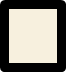 59
เหตุการณ์ที่ 1
U11
เหตุการณ์ที่ 2
U12
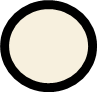 ทางเลือกที่ 1
เหตุการณ์ที่ 3
U13
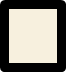 เหตุการณ์ที่ 1
U21
เหตุการณ์ที่ 2
ทางเลือกที่ 2
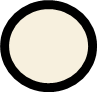 U22
เหตุการณ์ที่ 3
U23
ตัวอย่างแผนภูมิการตัดสินใจ (Decision Tree)
60
ตัวอย่างที่ 1
นายมี ต้องการเปิดร้านขนมในบุรีรัมย์ โดยเลือกว่าจะเปิดเป็นร้านขนมไทยหรือร้านเบเกอรี่หรือไม่เปิดร้าน ในสภาพเหตุการณ์ คือ ภาวะเศรษฐกิจดี หรือภาวะเศรษฐกิจไม่ดี ผลตอบแทนที่คาดว่าจะได้เป็น ดังตาราง จงสร้างแขนงตัดสินใจ
61
เศรษฐกิจดี
ขนมไทย
200,000
20,000
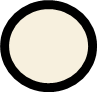 เศรษฐกิจไม่ดี
-180,000
เศรษฐกิจดี
เบเกอรี่
100,000
80,000
80,000
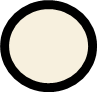 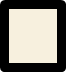 เศรษฐกิจไม่ดี
-20,000
เศรษฐกิจดี
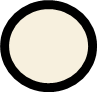 0
0
เศรษฐกิจไม่ดี
ไม่เปิดร้าน
62
ทางเลือก 

เปิดร้านขนมไทย 200,000+(-180,000) = 20,000 บ.

2. เปิดร้านเบเกอรี่ 100,000+(-20,000) = 80,000 บ.

3. ไม่เปิดร้าน 0+0 =0 บ.

ดังนั้น สรุปว่าควรเปิดร้านเบเกอรี่ในจังหวัดบุรีรัมย์ จะทำให้ได้รับผลตอบแทนที่ 80,000 บ.
63
จากตัวอย่างที่ 1 นายมี 
กรณีมีความน่าจะเป็นเข้ามาเกี่ยวข้อง กำหนดให้ P=0.5
64
เศรษฐกิจดี 0.5
ขนมไทย
200,000
10,000
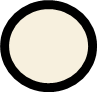 เศรษฐกิจไม่ดี 0.5
-180,000
เศรษฐกิจดี 0.5
เบเกอรี่
100,000
40,000
40,000
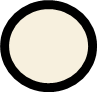 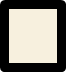 เศรษฐกิจไม่ดี 0.5
-20,000
เศรษฐกิจดี 0.5
0
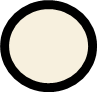 0
เศรษฐกิจไม่ดี 0.5
0
ไม่เปิดร้าน
65
ทางเลือก 

เปิดร้านขนมไทย 
	200,000(0.5)+(-180,000)(0.5) = 10,000 บ.

2. เปิดร้านเบเกอรี่ 
	100,000(0.5)+(-20,000)(0.5) = 40,000 บ.

3. ไม่เปิดร้าน   0(0.5)+0(0.5) = 0 บ.

ดังนั้น สรุปว่า...................................
66
ตัวอย่างที่ 2
ร้านขายหนังสือมีสุขมี 3 ทางเลือกในการนำนิตยสารเซเลป มาวางขายจำนวน 6,7 หรือ 8 เล่มต่อสัปดาห์ โดยลูกค้าอาจจะมีความต้องการซื้อ จำนวน 6,7 หรือ 8 เล่ม โดยมีข้อมูลในอดีตซึ่งแสดงกำไรดังตาราง สามารถสร้างแผนภูมิได้ดังนี้ จงสร้างแขนงตัดสินใจ
67
แขนงการตัดสินใจ ทางเลือกในการนำนิตยสารวางขาย
68
ตัวอย่างที่ 3
สมใจต้องการเปิดร้านขายน้ำแข็งใสบริเวณห้างทวีกิจ โดยกำลังตัดสินใจว่า ควรเปิดร้านบริเวณใด จึงจะได้รับกำไรสูงสุด ถ้าสมใจทราบว่ากำไรก่อนหักค่าเช่าในบริเวณต่างๆ เป็นดังนี้
และถ้าทราบว่าโอกาสที่จะขายได้เท่ากับ 100,150 และ 200 ถ้วย/วันคิดเป็น 0.3,0.6 และ 0.1 ตามลำดับ โดยค่าเช่าในแต่ละบริเวณมีราคาต่อวัน ดังนี้ คือ 200,100 และ 80 จงสร้างแผนภูมิต้นไม้
69
แขนงการตัดสินใจ ทางเลือกในการเปิดร้านขายน้ำแข็งใส
70
แบบฝึกหัด
บริษัท ตะวัน จำกัด กำลังตัดสินใจขยายกำลังการผลิต โดย
กำหนดทางเลือกในการสร้างโรงงาน 3 ทางเลือก แสดงข้อมูล
ผลตอบแทนกำไรก่อนจ่ายดอกเบี้ยของการตัดสินใจสร้างโรงงาน
ในตารางต่อไปนี้ หากบริษัท ตะวันตัดสินใจสร้างโรงงานขนาด
กลางจะต้องจ่ายดอกเบี้ย 200,000 บ. และโรงงานขนาดใหญ่จ่าย
ดอกเบี้ย 500,000 บ. จงสร้างแขนงการตัดสินใจ
							*หน่วยเป็นล้านบาท
71
แบบฝึกหัด
2. ผู้จัดการบริษัทคอมมิก จำหน่ายโน็ตบุ๊ค กำลังตัดสินใจว่าควรจะขยายกิจการหรือไม่ โดยขยายกิจการในกรุงเทพ เพิ่มสาขาในต่างจังหวัด ซึ่งผลการตัดสินใจขึ้นอยู่กับสภาพเศรษฐกิจในอนาคต โดยโอกาสที่จะขายได้น้อยเป็น 0.5  ขายได้ปานกลางเป็น 0.3  และขายได้มากเป็น 0.2 ดังตาราง จงสร้างแขนงการตัดสินใจ
72
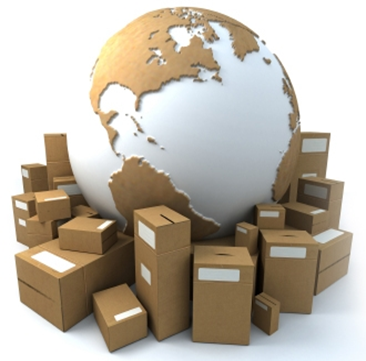 73
บทที่ 3 โปรแกรมเชิงเส้นตรง
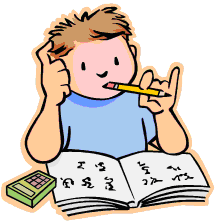 74
โปรแกรมเชิงเส้นตรง (Linear programming) 

	เป็นเทคนิคหรือเครื่องมือซึ่งนิยมใช้ในการแก้ไขปัญหาต่างๆ เช่น ปัญหาด้านบริหาร วิศวกรรม ทหาร การแพทย์ เป็นเทคนิคที่เกี่ยวข้องกับการหาค่าสูงสุดและค่าต่ำสุดเช่น กำไรสูงสุด ต้นทุนต่ำสุด เป็นต้น โดยตัวแปรที่เกี่ยวข้องกับปัญหานั้นจะต้องมีความสัมพันธ์กัน ในรูปเชิงเส้นตรง (All linear function)
75
วัตถุประสงค์ของ โปรแกรมเชิงเส้นตรง
76
ลักษณะของปัญหาที่ใช้โปรแกรมเชิงเส้นตรงจะต้องมีองค์ประกอบดังนี้

1. กำหนดตัวแปรของปัญหา
โดยใช้สัญลักษณ์ X1,X2,…Xn กรณีที่มีตัวแปรตัดสินใจ n ตัว

2. สมการเป้าหมายหรือฟังก์ชันเป้าหมาย
สมการเป้าหมายตัวแปรตัดสินใจจะต้องมีความสัมพันธ์กันในรูปเชิงเส้น

3. สมการหรืออสมการแสดงเงื่อนไขหรือข้อจำกัด
เป็นสมการหรืออสมการที่แสดงอัตราการใช้ทรัพยากรที่องค์กรมีอยู่ในช่วงระยะเวลาหนึ่ง

4. ตัวแปรทุกตัวมีค่ามากกว่าหรือเท่ากับศูนย์
นั่นคือ X1≥0, X2≥0,….Xn≥0
77
ตัวอย่างเพิ่มเติม
บริษัทเฟอร์นิเจอร์แห่งหนึ่ง ผลิตโต๊ะ เก้าอี้ ซึ่งมี 2 ขั้นตอน คือ

  	 1. แผนกประกอบ  มีเวลาทำงานไม่เกิน  60 ช.ม. 
 	 2. แผนกตกแต่ง    มีเวลาทำงานไม่เกิน  48 ช.ม. 

      โต๊ะ 1 ตัว  ใช้เวลาประกอบ  4 ช.ม. ตกแต่ง  3 ช.ม.
      เก้าอี้  1 ตัว  ใช้เวลาประกอบ  2 ช.ม.  ตกแต่ง  5 ช.ม.

	กำไร  	จากโต๊ะ      1  ตัว  8  บาท
		   เก้าอี้       1  ตัว  6  บาท

ต้องผลิตโต๊ะและเก้าอี้กี่ตัวในสัปดาห์  จึงจะได้กำไรสูงสุด
78
วิธีทำ
กำหนดตัวแปร

	X1=  จำนวนโต๊ะที่จะทำการผลิตในสัปดาห์
	X2=  จำนวนเก้าอี้ที่จะทำการผลิตในสัปดาห์
2. สมการเป้าหมาย

	MaxZ = 8X1+6X2
79
3. สร้างข้อจำกัด
1. แผนประกอบ  มีเวลาทำงานไม่เกิน  60 ช.ม. 
 	2. แผนตกแต่ง    มีเวลาทำงานไม่เกิน  48 ช.ม. 
โดย โต๊ะ 1 ตัว  ใช้เวลาประกอบ  4 ช.ม. ตกแต่ง  3 ช.ม.
      เก้าอี้  1 ตัว  ใช้เวลาประกอบ  2 ช.ม.  ตกแต่ง  5 ช.ม.

 		4X1+2X2 ≤ 60 
		3X1+5X2 ≤ 48
4. กำหนดให้ตัวแปรต่างๆไม่ติดลบ 
		X1≥ 0, X2≥ 0
80
ตัวอย่างที่ 1
	บริษัทกีฬาพัฒนาผลิตลูกฟุตบอลและลูกบาสโดยในการผลิตฟุตบอลและลูกบาสใช้วัตถุดิบ 2 ชนิดคือหนังและยาง ผลิตฟุตบอลได้กำไรลูกละ 16 บาท ลูกบาสกำไรลูกละ 12 บาท ผลิตเท่าไหร่สามารถขายได้ทั้งหมด สัปดาห์หน้าบริษัทมีวัตถุดิบคือ หนัง 800 ฟุต และยาง 500 กก. โดยในการผลิตฟุตบอล 1 ลูกใช้ยาง 2 กิโลกรัม และหนัง 5 ตารางฟุต ส่วนการผลิตลูกบาสเก็ตบอล 1 ลูก ใช้ยาง 3 กก. ใช้หนัง 4 ตารางฟุต บริษัทควรผลิตลูกฟุตบอลและลูกบาส
อย่างละกี่ลูกต่อสัปดาห์ เพื่อให้ได้กำไรรวมสูงสุด
81
กำหนด  X1 = จำนวนลูกฟุตบอลที่ควรผลิตในสัปดาห์หน้า
            X2 = จำนวนลูกบาสเก็ตบอลที่ควรผลิตในสัปดาห์หน้า
                Z = กำไรรวมต่อสัปดาห์
1.กำหนดตัวแปรของปัญหา
คือ จำนวนลูกฟุตบอล X1 และจำนวนลูกบาสเก็ตบอล X2 ที่ควรผลิตในสัปดาห์หน้า 
2. สร้างสมการเป้าหมาย
  ผลิตลูกฟุตบอล X1 ลูกจะได้กำไรลูกละ 16 บ. ดังนั้น กำไรจากการขายฟุตบอล 16X1 
      ผลิตลูกบาสเก็ตบอล X2 ลูก จะได้กำไรลูกละ 12 บ. ดังนั้น กำไรจากการขายลูกบาสเก็ตบอล เท่ากับ 12X2
กำไรรวม Z= 16X1+12X2
82
3. เงื่อนไขหรือข้อจำกัด

เงื่อนไขที่ 1 : ปริมาณยางที่มีสัปดาห์หน้า 500 กก. 
	- ลูกบอล 1 ลูกใช้ยาง 2 กก. 
	- ลูกบาส 1 ลูกใช้ยาง 3 กก.

     ดังนั้น เงื่อนไขการใช้ยางในการผลิต 2X1+3X2 ≤ 500 

เงื่อนไขที่ 2 : ปริมาณหนังที่มีในสัปดาห์หน้า 800 ตารางฟุต 	- ลูกบอล 1 ลูกใช้หนัง 5 ตารางฟุต 
	- ลูกบาส 1 ลูกใช้หนัง 4 ตารางฟุต

     ดังนั้น เงื่อนไขการใช้หนังในการผลิต 5X1+4X2 ≤ 800
83
4. เงื่อนไขเกี่ยวกับตัวแปร

   X1≥ 0, X2≥ 0 เนื่องจากหากไม่มีการผลิตจะมีค่าเป็นศูนย์ ถ้าผลิตจะมีค่าเป็นบวก

สรุป ปัญหาเขียนในรูปโปรแกรมเชิงเส้นตรงได้ดังนี้ 

  		 	Z= 16X1+12X2

เงื่อนไข	 2X1+3X2 ≤ 500
 		 5X1+4X2 ≤ 800 
		  X1≥ 0, X2≥ 0
84
ตัวอย่างที่ 2
	กัลยาได้รับมรดกจำนวน 500,000 บ.เธอต้องการกระจายการลงทุนเพื่อลดความเสี่ยง โดยผลตอบแทนฝากประจำอัตราดอกเบี้ย 4% ซื้อพันธบัตรรัฐบาล 5% ซื้อหุ้นสื่อสาร 7% และหุ้นพลังงาน 4.5% เพื่อกระจายความเสี่ยงกัลยาจึงกำหนดการลงทุนดังนี้
  - ฝากประจำไม่เกิน 230,000 บ.
  - ซื้อพันธบัตรรัฐบาลไม่เกิน 150,000 บ.
  - ลงทุนในพันธบัตรรัฐบาลไม่เกินเงินที่นำมาฝากประจำ 
  - ลงทุนในหุ้นสื่อสารไม่เกิน 120,000 บ.
  - ลงทุนในหุ้นพลังงานไม่เกิน 220,000 บ.
  - จำนวนเงินที่ซื้อพันธบัตรรัฐบาลและหุ้นสื่อสารไม่เกิน 70% ของเงินที่นำไปฝากประจำและหุ้นด้านพลังงาน
กัลยาควรจัดสรรการลงทุนอย่างไร
85
วิธีทำ  กำหนดเป้าหมาย คือการได้รับผลตอบแทนสูงสุด และตัวแปรการตัดสินใจ 
	X1 = จำนวนเงินฝากประจำ (บาท)
	X2 = จำนวนเงินที่จะซื้อพันธบัตรรัฐบาล (บาท)
	X3 = จำนวนเงินที่จะซื้อหุ้นสื่อสาร (บาท)
	X4 = จำนวนเงินที่จะซื้อหุ้นพลังงาน (บาท)
	 Z = ผลตอบแทนรวม (บาท)
86
สมการเป้าหมาย

    Maximize Z= 0.04X1+0.05 X2+0.07X3 +0.045X4
87
เงื่อนไขที่ 3 : ซื้อพันธบัตรรัฐบาลไม่เกิน 150,000 บ.

เงื่อนไขที่ 4 : ซื้อหุ้นสื่อสารไม่เกิน 120,000 บ.

เงื่อนไขที่ 5 : ลงทุนในหุ้นพลังงานไม่เกิน 220,000 บ.

เงื่อนไขที่ 6 : ลงทุนในพันธบัตรรัฐบาลไม่เกินเงินฝากประจำ

เงื่อนไขที่ 7: เงินที่ซื้อพันธบัตรรัฐบาลและหุ้นสื่อสารไม่เกิน 70% ของเงินที่นำไปฝากประจำและหุ้นด้านพลังงาน

เงื่อนไขเกี่ยวกับตัวแปร: X1,X2,X3,X4 ≥ 0
เงื่อนไขที่ 1 : การลงทุนทั้ง 4 ด้านต้องไม่เกินงบ

เงื่อนไขที่ 2 : ฝากประจำไม่เกิน 230,000 บ.
88
ตัวอย่างที่ 3
	 ในการผลิตดินปีนใช้วัตถุดิบ 3 อย่างคือ ซัลเฟอร์ ถ่าน และเกลือชนิดพิเศษ โดยดินปืนจะมีถ่านอย่างน้อย 20% แต่ต้องไม่เกิน 25% ปริมาณเกลือชนิดพิเศษต้องไม่มากกว่า 45% ของปริมาณถ่านที่ใช้ได้ เพื่อป้องกันการระเบิด ผลรวมของ 45% ของปริมาณซัลเฟอร์และ 65% ของปริมาณถ่านและ 25% ของเกลือชนิดพิเศษที่ใช้ ต้องไม่มากกว่า 30% ของดินปืนที่ผลิตได้ ในบรรดาวัตถุดิบทั้งหมด ซัลเฟอร์มีราคาแพงที่สุด ควรใช้วัตถุชนิดใดปริมาณเท่าใด เพื่อให้ใช้ซัลเฟอร์น้อยที่สุด และเป็นไปตามสัดส่วนที่กำหนด
89
วิธีทำ ปัญหานี้เป็นปัญหาการหาค่าต่ำสุด (Minimize) 
กำหนดให้  X1 = ปริมาณซัลเฟอร์ (กก.)
	       X2= ปริมาณถ่าน(กก.)
	       X3= ปริมาณเกลือชนิดพิเศษ(กก.)
  
       		Minimize Z = X1
90
เงื่อนไขที่: 1 ในดินปืนต้องมีถ่านอย่างน้อย 20% แต่ไม่เกิน 25%
 
เงื่อนไขที่: 2 เกลือชนิดพิเศษต้องไม่มากกว่า 45% ของปริมาณถ่านที่ใช้ได้

เงื่อนไขที่: 3 45% ของปริมาณซัลเฟอร์และ 65% ของปริมาณถ่านและ 25% ของเกลือชนิดพิเศษที่ใช้ ต้องไม่มากกว่า 30% ของดินปืนที่ผลิตได้ 

เงื่อนไขที่: 4 ดินปืน 1 กก.ที่ผลิตได้ ประกอบด้วยวัตถุ 3 ชนิด

เงื่อนไขเกี่ยวกับตัวแปร: X1,X2,X3, ≥ 0
91
โจทย์พิเศษ
	บริษัทแห่งหนึ่งผลิตเสื้อ 3 ชนิดออกจำหน่ายโดยจะผลิตเสื้อไหมพรมอย่างน้อยที่สุด 6,000 ชิ้น  เสื้อกันหนาวอย่างมากที่สุด ไม่เกิน 24,000 ชิ้น  และกางเกงยีนไม่เกิน 35,000 ชิ้น ซึ่งบริษัทมีเครื่องจักรที่ใช้ในการผลิตสินค้าอยู่ 2 ประเภท  คือ  เครื่องจักร A และเครื่องจักร B สามารถผลิตได้ ดังนี้
	รายการสินค้า	            เครื่องจักร A	            เครื่องจักร B
  เสื้อไหมพรม(ชิ้น/เดือน)		75			100
  เสื้อกันหนาว(ชิ้น/เดือน)		200			150
  กางเกงยีน(ชิ้น/เดือน)		260			250
	สามารถประมาณการผลิตสินค้าโดยใช้เครื่องจักร A จะได้กำไรเฉลี่ยเครื่องละ 97,500 บาท  เครื่องจักร B จะได้กำไรเฉลี่ยเครื่องละ120,000 บาท  บริษัทควรใช้เครื่องจักรแต่ละประเภทกี่เครื่องจึงจะทำให้บริษัทได้กำไรมากที่สุด
92
กำหนดตัวแปร

	X1=  จำนวนเครื่องจักร A
     X2=  จำนวนเครื่องจักร B

2. สมการเป้าหมาย

	MaxZ = 97,500X1 + 120,000X2

3. ข้อจำกัด
	  75X1+100X2 ≥ 6,000 
	200X1+1,500X2 ≤ 24,000
	  260X1+250X2  ≤ 35,000 
4. เงื่อนไข
		X1≥ 0, X2≥ 0
93
วิธีแก้ปัญหากำหนดการเชิงเส้นตรง
94
การแก้ปัญหาโดยวิธีกราฟ (Graphical Method)
      เป็นวิธีการแก้ปัญหากรณีปัญหามีตัวแปร 2 ตัว 
(X1 และ X2) ซึ่งเป็นวิธีการที่ง่ายและนิยมใช้เหมาะกับปัญหากำหนดการเชิงเส้นขนาดเล็ก มีจำนวนเงื่อนไขบังคับไม่มากจนเกินไป โดยมีขั้นตอนในการแก้ปัญหา 5 ขั้นตอน ดังนี้

       1) เปลี่ยนเครื่องหมายอสมการ ได้แก่ เครื่องหมายน้อยกว่าหรือเท่ากับ (≤) และเครื่องหมายมากกว่าหรือเท่ากับ (≥) ในสมการเงื่อนไขบังหรือข้อจำกัดให้เป็นเครื่องหมายสมการหรือเครื่องหมายเท่ากับ (=)
95
2) หาจุดตัดแกนนอนและแกนตั้งกราฟ และสร้างเส้นตรงแสดงเงื่อนไขบังคับ 
กำหนดให้ตัวแปร X1 เป็นตัวแปรในแกนนอน
                       X2 เป็นตัวแปรในแกนตั้ง 
หาจุดตัดแกนนอนและแกนตั้งจากสมการเงื่อนไขบังคับทีละสมการ ดังนี้
    - ต้องการหาจุดตัดแกนตั้ง ให้กำหนดค่าให้ตัวแปรที่ 1 หรือ X1 มีค่าเป็น 0 แล้ว แก้สมการเพื่อหาค่าตัวแปรอีกตัวหนึ่งหรือ X2 ซึ่งจะเป็นค่าจุดตัดแกนตั้ง แล้วทำจุดหรือเครื่องหมายแสดงค่าไว้บนแกนตั้ง
   - ต้องการหาค่าจุดตัดแกนนอน ให้กำหนดให้ตัวแปรที่ 2 หรือ X2 มีค่าเป็น 0 แล้ว แก้สมการเพื่อหาค่าตัวแปรอีกตัวหนึ่งหรือ X1 ซึ่งจะเป็นค่าจุดตัดแกนนอน แล้วทำจุดหรือเครื่องหมายแสดงค่าไว้บนแกนนอน
96
จากนั้นลากเส้นตรงเชื่อมจุดที่แสดงค่าจุดตัดแกนตั้งและจุดตัดแกนนอนที่ทำเครื่องหมายไว้ เพื่อสร้างเป็นเส้นกราฟให้ครบทุกเส้นที่เป็นเงื่อนไขบังคับ

3) ระบุพื้นที่ผลลัพธ์ที่เป็นไปได้ ระบุบริเวณผลลัพธ์ที่เป็นไปได้ของแต่ละสมการเงื่อนไขบังคับทุกสมการ โดยพิจารณาพื้นที่ที่เกิดจากการทับซ้อนหรือร่วมกันของเงื่อนไขบังคับทุกข้อ เช่น หากมีเงื่อนไขบังคับ 3 สมการ พื้นที่ที่เป็นไปได้ต้องเกิดจากพื้นที่ที่ทับซ้อนหรือร่วมกันของเงื่อนไขทั้ง 3 สมการ ซึ่งการระบุพื้นที่ที่เป็นไปได้ของสมการเงื่อนไขบังคับจะพิจารณาจากเครื่องหมายในสมการว่าเป็นอย่างไร ดังนี้
97
- หากเงื่อนไขบังคับเป็นเครื่องหมายน้อยกว่าหรือเท่ากับ (≤) หมายความว่า ค่าที่เป็นคำตอบของสมการเงื่อนไขบังคับนั้นมีค่าน้อยกว่าหรือเท่ากับค่าบนเส้นกราฟที่สร้างขึ้น ให้ระบุพื้นที่ที่เป็นคำตอบของสมการเงื่อนไขบังคับนี้ด้านในหรือพื้นที่ใต้เส้นกราฟนั้นเป็นต้นไป

     - หากเงื่อนไขบังคับเป็นเครื่องหมายมากกว่าหรือเท่ากับ (≥) หมายความว่า ค่าที่เป็นคำตอบของสมการเงื่อนไขบังคับนั้นมีค่ามากกว่าหรือเท่ากับค่าบนเส้นกราฟที่สร้างขึ้น ให้ระบุพื้นที่ที่เป็นคำตอบของสมการเงื่อนไขบังคับนี้ด้านนอกหรือด้านขวามือของเส้นกราฟนั้นเป็นต้นไป
98
4) หาผลลัพธ์ตามสมการเป้าหมาย ซึ่งมี 2 วิธี คือ
    4.1) สร้างเส้นตรงแสดงสมการเป้าหมาย โดยวิธีการลากเส้นฟังก์ชั่นวัตถุประสงค์หรือสมการเป้าหมาย สัมผัสกับจุดที่เป็นไปได้ตามวัตถุประสงค์ เช่น หากวัตถุประสงค์ต้องการค่าสูงสุด (Max Z) ให้เลือกจุดที่เส้นตรงที่แสดงสมการเป้าหมายสัมผัสหลังสุดหรือให้ค่าสูงสุด แต่ถ้าวัตถุประสงค์ต้องการค่าต่ำสุด (Min Z) ให้เลือกจุดที่เส้นตรงสมการเป้าหมายสัมผัสก่อนหรือให้ค่าต่ำสุด

    4.2) วิธีทดสอบจุดยอดของบริเวณที่ผลลัพธ์อาจเป็นไปได้ทุกจุดบนกราฟ โดยพิจารณาจุดที่อาจจะเป็นไปได้ตามวัตถุประสงค์ หรือตามเป้าหมายของตัวแบบ
99
5) อธิบายผลลัพธ์ จากผลลัพธ์ที่ได้และเป็นไปตามสมการเป้าหมายหรือวัตถุประสงค์หลักของตัวแบบ เช่น หากตัวแบบมีเป้าหมายต้องการค่าสูงสุด จะเลือกคำตอบที่ดีที่สุดเป็นค่าสูงสุด แต่หากตัวแบบมีเป้าหมายต้องการค่าต่ำสุด จะเลือกคำตอบที่ดีที่สุดเป็นค่าต่ำสุด
100
ตัวอย่าง 1
			 Max Z= 8X1+6X2

ข้อจำกัด   		 4X1+2X2 ≤ 60
        	      		 2X1+4X2 ≤ 48

ข้อกำหนดตัวแปรมีค่าไม่ติดลบ 

 			  X1,X2 ≥ 0
101
ข้อจำกัด	        4X1 + 2X2  <  60 
 2X1 + 4X2  <  48

ข้อกำหนดของตัวแปร ต้องมีค่าไม่ติดลบ
X1, X2 >  0

2. สร้างแกนของกราฟ
    กำหนดให้     X1 (การผลิตโต๊ะ)  แทนแกนนอน
		              X2 (การผลิตเก้าอี้) แทนแกนตั้ง
102
3. นำข้อจำกัดมาหาค่า X1, X2 เพื่อสร้างกราฟ
      3.1   4X1 + 2x2   <    60
              ถ้า X1 = 0 ;  4(0) + 2X2    =  60
				                    X2    =  30
     			
              ถ้า X2 = 0 ;  4X1 + 2 (0)   =  60
			                             X1   =  15
: (0,30) , (15,0)
103
3.2     2X1 + 4X2    <   48
            ถ้า X1  =  0 ; 2(0)  + 4X2   =  48
                                           X2    =  12

            ถ้า X2  =  0;  2X1  +  4 (0)   =  48
                                              X1    = 24
: (0,12) , (24,0)
104
X2
(0,30) A
4X1 + 2X2  <  60
(0,12) E
2X1 + 4X2  <  48
X1
0
C (24,0)
B (15,0)
X2
(0,30) A
4X1 + 2X2  <  60
(0,12) E
D (12,6)
2X1 + 4X2  <  48
X1
0
C (24,0)
B (15,0)
4. หาจุดตัดของสมการ ที่ จุด D

			  4X1 + 2X2 =  60………….1

			  2X1 + 4X2 =  48………….2

สมการที่ 2 x 1        8X1 + 4X2 = 120…………3

สมการที่ 3 - 2		  6X1 = 72

				    X1 = 12
107
แทนค่า  X1 = 12 ในสมการที่ 1 

		4(12) + 2X2 = 60

		48 + 2X2 = 60

			  X2 = 6

	ดังนั้น จุด D คือ  (12,6)
108
5. เลือกค่าที่ดีที่สุด (Optimal Solution)
นำจุดมุมทุกจุดที่อยู่ในพื้นที่คำตอบ แทนค่าลงในสมการเป้าหมาย
		Max Z = 8X1 +6X2

	จุด E(0,12) = 8(0) + 6(12) = 72

	จุด D(12,6) = 8(12) + 6(6) = 132

	จุด B(15,0) = 8(15) + 6(0) = 120

	จุด O(0,0)   = 8(0) + 6(0) = 0

ดังนั้นจะเห็นว่า จุด D (X1=12, X2=6)
			ให้ค่า Z สูงสุด เท่ากับ 132
109
สรุป   ผลิตโต๊ะ  X1  =  12  ตัว/สัปดาห์
        ผลิตเก้าอี้  X2  =  6  ตัว/สัปดาห์
จะได้กำไรสูงสุด  = 132  บาท/สัปดาห์
110
ตัวอย่างที่ 2
			Min Z = 6X1+3X2

ข้อจำกัด   		 2X1+4X2 ≥ 16
        	      		 4X1+3X2 ≥ 24
			

ข้อกำหนดตัวแปรมีค่าไม่ติดลบ
 
 			  X1,X2 ≥ 0
111
แบบฝึกหัดที่ 1	   Max Z = 7X1+15X2

ข้อจำกัด   		 X1+2X2 ≤ 50
        	      		 X1+X2   ≤ 80
			 X1+3X2 ≤ 63 (เปลี่ยนจาก 64)
			  X1, X2 ≥ 0
แบบฝึกหัดที่ 2         Min Z = 20X1+30X2

ข้อจำกัด   		   X1+2X2 ≥ 40
        	      		  3X1+2X2 ≥ 60
			           X2 ≥ 10
			      X1, X2 ≥ 0
112
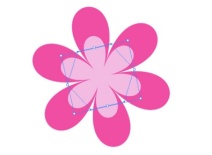 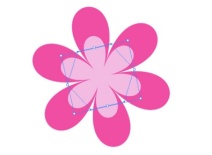 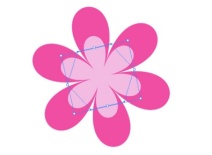 แบบฝึกหัดที่ 3         Min Z = 3X1+5X2

ข้อจำกัด   		   2X1+5X2 ≥ 10
        	      		   4X1+X2 ≤ 12
			   3X1+6X2 ≥ 18
				    X2≤ 6
			      X1, X2 ≥ 0
113
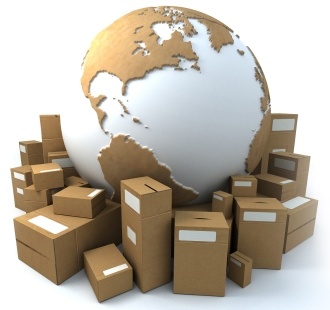 114
การบริหารโครงการด้วย PERT & CPM
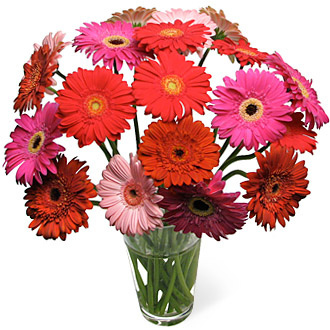 115
บทนำ
	ในการดำเนิน/บริหารโครงการให้มีประสิทธิภาพนั้นเป็นเรื่องสำคัญ โดยเฉพาะสิ่งที่จำเป็น คือ การดำเนินการจัดการโครงการที่ต้องดำเนินการก่อนให้เสร็จสิ้น แล้วจึงค่อยดำเนินการต่อ ซึ่งบางครั้งต้องทำตามลำดับก่อนหลัง แต่บางโครงการสามารถดำเนินพร้อมกันได้
	ดังนั้น  การวิเคราะห์ที่นำมาใช้นั้น คือการบริหารโครงการด้วย PERT  & CPM
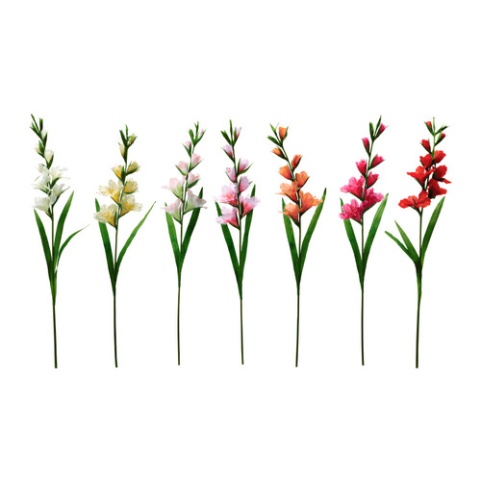 116
เทคนิคที่นิยมใช้ในการบริหารโครงการ
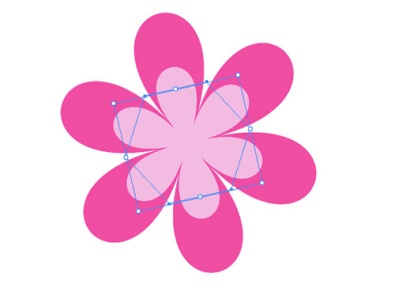 117
CPM
มาจาก Critical Path Method หมายถึง วิธีวิเคราะห์เส้นทางวิกฤติ

      เป็นเทคนิคที่ทราบระยะเวลาในการปฏิบัติงานย่อยแต่ละงาน ใช้บริหารและประเมินโครงการที่เคยทำมาก่อน ดังนั้น เวลาที่ใช้ในการทำกิจกรรมจะเป็นเวลาที่แน่นอน เพราะสามารถคำนวณได้จากข้อมูลที่เคยทำมาก่อน จึงมีความแน่นอนของโครงการทั้งกิจกรรม และระยะเวลาในการดำเนินงานของแต่ละกิจกรรม
118
PERT
Program Evaluation and Review Technique หมายถึง เทคนิคการตรวจสอบและการประเมินผลโครงการที่ไม่สามารถทราบระยะเวลาที่แน่นอนในการปฏิบัติงานย่อยแต่ละงาน ส่วนใหญ่เป็นโครงการที่ไม่เคยทำมาก่อน ผู้วิเคราะห์ต้องใช้การประมาณระยะเวลาโดยประมาณ คำนวณโดยใช้ความน่าจะเป็น
119
เทคนิค Gantt Chart
เป็นเทคนิคที่วางแผนเกี่ยวกับเวลาในการปฏิบัติงานย่อยต่างๆ โดยมีระยะเวลาในการเริ่มต้น และสิ้นสุดโครงการ โดยมีการเขียนลำดับการทำงาน และมีการแสดงงานย่อย ๆ ในแต่ละขั้นตอนอย่างชัดเจน
120
ตัวอย่าง 1 โครงการสร้างบ้านหลังหนึ่ง ประกอบด้วยงานย่อย 7 งาน รายละเอียด ดังนี้ (Gantt Chart)
121
Gantt Chart
122
ข้อดีของ Gantt Chart
  1. สามารถระบุระยะเวลาที่โครงการจะเสร็จได้อย่างชัดเจน
  2. สามารถระบุได้ว่ามีงานใดบ้างที่สามารถดำเนินงานไปพร้อม ๆ กันได้
  3. สามารถบอกระยะเวลาที่สามารถเลื่อนการปฏิบัติงานได้ ทำให้สามารถระบุเวลาที่เหลือได้ โดยเลื่อนเวลาออกไปในบางงาน
ข้อเสียของ Gantt Chart

	ใช้ได้ดีในกรณีที่เป็นโครงการขนาดเล็ก แต่ถ้าเป็นโครงการที่เป็นขนาดใหญ่ ๆ มีงานย่อยจำนวนมาก จะทำให้ดูและวิเคราะห์ยุ่งยากมากขึ้น ซึ่งอาจไม่เหมาะสม
123
วัตถุประสงค์การใช้ PERT & CPM
1) เพื่อช่วยในการวางแผนโครงการ
  2) เพื่อช่วยในการควบคุมโครงการ ให้เป็นไปตามเป้าหมายหรือวัตถุประสงค์ของโครงการ
  3) เพื่อช่วยในการบริหารทรัพยากรที่ใช้ในโครงการ ให้เป็นไปตามกำหนด ไม่ให้โครงการใช้ทรัพยากรเกินกว่าที่กำหนดไว้
  4) ช่วยให้ทราบผังงาน และโครงสร้างของกิจกรรมทั้งหมด ซึ่งจะทำให้ผู้วิเคราะห์สามารถวางระบบการทำงานได้อย่างเป็นแบบแผนหรือเป็นขั้นเป็นตอน
  5) เพื่อช่วยในการบริหารโครงการ ให้โครงการสามารถแล้วเสร็จภายในเวลาที่กำหนด ภายใต้ทรัพยากรที่มีอยู่ เพื่อไม่ให้โครงการเกิดความเสียหาย
124
ขั้นตอนของเทคนิค PERT & CPM
      ขั้นที่ 1 ศึกษารายระเอียดของโครงการประกอบด้วยงานย่อยอะไรบ้าง เรียงลำดับงานย่อยต่างๆ
      ขั้นที่ 2 นำความสัมพันธ์ของงานย่อยต่างๆ ในโครงการทั้งหมดมาเขียนข่ายงาน (Network) เพื่อแสดงความสัมพันธ์ของงานย่อยต่างๆ ตั้งแต่เริ่มจนสิ้นสุดโครงการ
      ขั้นที่ 3 คำนวณหาเส้นทางวิกฤติ (Critical path) โดยพิจารณาจากเส้นทางในข่ายงาน
      ขึ้นที่ 4 ใช้ข่ายงานที่เขียนมาเพื่อช่วยในการวางแผน จัดตารางการทำงาน
125
สัญลักษณ์และความหมายของการสร้างข่ายงาน
จุดเชื่อม (Node) แสดงถึงเหตุการณ์เริ่มต้นหรือสิ้นสุดของกิจกรรม
A
C
เส้นตรงที่เชื่อมระหว่างจุดเชื่อม แสดงถึงกิจกรรม โดยมีหัวลูกศรแสดงถึงจุดสิ้นสุดของกิจกรรมนั้นๆ
เส้นประที่เชื่อมระหว่างจุดเชื่อม แสดงถึงกิจกรรมสมมุติ (Dummy activity) คือ กิจกรรมที่ไม่มีตัวตนจริงๆในโครงการแต่นำมาใส่ไว้ในข่ายงานเพื่อช่วยในการแสดงขั้นตอนการดำเนินงานของกิจกรรมบางกิจกรรมให้ถูกต้องตามความเป็นจริง
a
c
126
หลักเกณฑ์ของการสร้างข่ายงาน
	1. ข่ายงานจะมีจุดเริ่มต้น/สิ้นสุดเพียงโครงการเดียว





	
	2.งานย่อยของแต่ละงานแทนด้วยลูกศรเพียงอันเดียวเท่านั้น
5
A
C
จุดสิ้นสุดโครงการ
จุดเริ่มต้นโครงการ
E
4
B
D
127
การวิเคราะห์ข่ายงาน
1. โครงการมีกิจกรรมใดบ้าง
2. ลำดับความต่อเนื่องของกิจกรรม 
3. กำหนดเวลาหรือคำนวณเวลาเฉลี่ยการทำงานของกิจกรรมต่าง ๆ
4. กิจกรรมใดเป็นกิจกรรมวิกฤต (Critical activity)
5. กิจกรรมใดไม่เป็นกิจกรรมวิกฤต
6. โครงการที่ใช้ CPM คือ โครงการที่รู้เวลาการทำงานของกิจกรรม
7. โครงการที่ใช้ PERT คือโครงการที่ต้องคำนวณเวลาเฉลี่ยของกิจกรรม
128
หลักในการสร้างข่ายงาน
1) การใช้ลูกศร (Arrow Diagram) แทนกิจกรรม มีขั้นตอนและข้อกำหนด ดังนี้
   1.1) ลูกศร 1 เส้น จะแสดงกิจกรรมเพียง 1 กิจกรรมเท่านั้น
   1.2) ลูกศรต้องเป็นเส้นตรง ไม่ควรเป็นเส้นโค้ง
2) ปลายหรือหางของลูกศรแทนจุดเริ่มต้นของกิจกรรม และหัวลูกศรแทน
   2.1) จุดสิ้นสุดของกิจกรรม โดยการเขียนลูกศรจะเริ่มต้นจากซ้ายมือไปขวามือเสมอ นั่นคือ ลูกศรควรจะเดินหน้าจากซ้ายไปขวา ไม่ควรย้อนหลัง
   2.2) หลีกเลี่ยงการเขียนลูกศรทับกัน
3) จุดเริ่มต้นและจุดสุดท้ายหรือจุดสิ้นสุดต้องมีจุดเดียวเท่านั้น
129
Ex.2 โครงการซ่อมบ้านพักประกอบด้วยกิจกรรมดังนี้
130
3
3
A
G
D
2
3
1
B
E
1
จุดเริ่มต้นโครงการ
2
2
จุดสิ้นสุดโครงการ
H
C
F
ข่ายงานของโครงการซ่อมบ้านพัก
131
Ex.3 จงสร้างข่ายงานของโครงการตามรายละเอียดต่อไปนี้
132
Ex.4 จงสร้างข่ายงานโครงการ AB
133
การวิเคราะห์ข่ายงาน
หลังจากสร้างข่ายงานแล้ว จำเป็นต้องมีการวิเคราะห์ข่ายงาน เพื่อศึกษาว่าโครงการดังกล่าว จะใช้เวลารวมทั้งสิ้นเท่าใด โดยแบ่งออกเป็น 2 กลุ่ม คือ
	1. งานวิกฤติ (Critical activity) เป็นงานที่สำคัญของโครงการ ซึ่งถ้างานวิกฤติไม่เสร็จตามกำหนดจะส่งผลให้งานอื่นล่าช้าตามไปด้วย

	2. งานไม่วิกฤติ (Non Critical activity) เป็นงานที่อาจเริ่ม หรือเสร็จช้ากว่ากำหนดได้ซึ่งไม่ส่งผลกระทบต่องานอื่น ๆ
134
การหางานวิกฤต
สัญลักษณ์ที่ใช้ในการวิเคราะห์ข่ายงาน
	- (Earliest Start : ES) เวลาเริ่มต้นเร็วที่สุดของแต่ละกิจกรรมโดยไม่ส่งผลต่อกิจกรรมก่อนหน้าที่อยู่ติดกัน
	- (Latest Start : LS) เวลาเริ่มต้นช้าที่สุดของแต่ละกิจกรรมโดยไม่ส่งผลให้โครงการต้องล่าช้าออกไป
  - (Earliest Finish : EF) ระยะเวลาเสร็จที่เร็วที่สุดของแต่ละกิจกรรม
  - (Latest Finish : LF) ระยะเวลาเสร็จที่ช้าที่สุดของแต่ละกิจกรรมโดยไม่ส่งผลให้โครงการต้องล่าช้าออกไป
135
เทคนิค CPM
CPM (Critical Path Method)

	เป็นเทคนิคที่ใช้ในการบริหารโครงการ โดยการนำกิจกรรมต่าง ๆ มาเขียนเครือข่ายแสดงความสัมพันธ์และคำนวณหาเวลาเพื่อควรเริ่มต้นเพื่อทำกิจกรรม และเวลาสิ้นสุดของแต่ละกิจกรรม เพื่อทำให้โครงการสำเร็จโดยใช้เวลาสั้นที่สุด
136
เทคนิค CPM
เทคนิค CPM เป็นเทคนิคที่ทราบระยะเวลาในการปฏิบัติงานย่อยแต่ละงานที่มีขั้นตอนการคำนวณ ดังนี้
  1. การคำนวณหาเวลาเริ่มที่เร็วที่สุด (ES) และเวลาที่เสร็จเร็วที่สุด (EF)
  2. การคำนวณหาเวลาเริ่มต้นที่ช้าที่สุด (LS) และเวลาที่เสร็จช้าที่สุด (LF)
  3. การคำนวณหาเวลาที่เหลือ (Slack time : S)
  4. การคำนวณหางานวิกฤติ (Critical activity) 
  5. คำนวณหาเส้นทางวิกฤติ (Critical path)
137
การคำนวณหาเวลาเริ่มที่เร็วที่สุด (ES) และเวลาที่เสร็จเร็วที่สุด (EF)
	การหาค่า ES และ EF จะเริ่มจากจุดเริ่มต้นโครงการหรือหาค่า ES ของงานแรกที่ต้องทำและจะหาค่า ES ของงานต่อเนื่องจากซ้ายไปขวาจนครบทุกงาน หรือจนจบโครงการ โดยคำนวณค่า EF จากสูตร
                     EF = ES + t
โดยที่ t แทน ระยะเวลาปฏิบัติงานของงานนั้น
EF
ES
A
t=3
0
3
2
1
138
การหาค่า ES และ EF กรณีที่มีงานก่อนหน้ามีหลายงาน
B
6
4
5
C
G
7
D
ถ้ากำหนดค่า EF ของงาน B,C และ D ดังนี้

EFB  = 6		EFC =  5			EFD = 7

	ดังนั้น งาน G จะเริ่มได้ ก็ต่อเมื่องาน B C D เสร็จสิ้นแล้ว หมายความว่างานที่เสร็จสุดท้ายคือ  งาน D ดังนั้น ESG = 7  นั่นเอง ทำให้ EFG = 11
139
Ex.5 ผู้บริหารได้ประมาณเวลาในการปฏิบัติงาน ดังนี้
140
Ex.5 หาค่า ES และ EF
สิ้นสุด
เริ่มต้น
141
การคำนวณหาเวลาเริ่มต้นที่ช้าที่สุด (Latest Start Time; LS) และเวลาเสร็จที่ช้าที่สุด (Latest Finish Time ; LF) 
	การหาค่า LS , LF   นั้น จะเริ่มจากจุดสิ้นสุดโครงการย้อนไปทางซ้ายมือ หรือเป็นการคำนวณแบบย้อนกลับ จนถึงจุดเริ่มต้นโครงการ โดยที่เราจะต้องหาค่า LF ก่อน 
จึงจะหาค่า LS ได้
	ยกตัวอย่าง สามารถคำนวณได้ ดังนี้
	                  LSH   =   LFH   -  tH
LS          LF
142
Ex.5 หาค่า LS และ LF
สิ้นสุด
เริ่มต้น
โครงการนี้ใช้ระยะเวลาทั้งสิ้น 12 สัปดาห์ 
เส้นทางวิกฤต คือ B-C-E-F
143
งานวิกฤติ (Critical activity)
เป็นงานที่มีเวลาเป็นศูนย์ หรืองานที่มีค่า
 LS = ES  ทำให้ไม่สามารถยืดหยุ่นในการทำงานได้  นอกจากนี้งานวิกฤติยังอาจเกิดจาก LF = EF  อีกด้วย จึงไม่สามารถเลื่อนเวลาได้  ดังนั้น งานวิกฤติไม่สามารถเลื่อนเวลาได้ ถ้าหากเลื่อนจะทำให้โครงการเสร็จล่าช้าได้
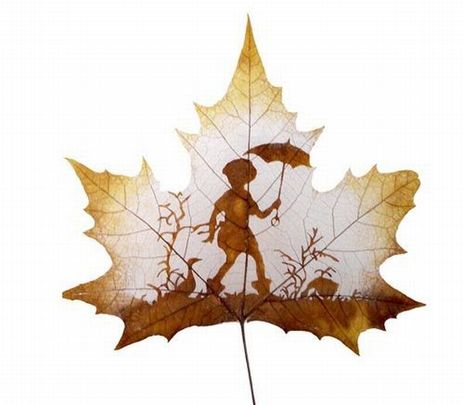 144
จาก EX.5 นำมาเขียนสรุปค่าเวลาเหลือ และงานวิกฤติได้ดังนี้
TS(total Slack)= LS-ES หรือ LF-EF
145
เส้นทางวิกฤติ (Critical path)
คือ งานวิกฤติที่ต่อเนื่องกันตั้งแต่จุดเริ่มต้นโครงการจนสิ้นสุดโครงการ
	จากตัวอย่างที่ 4 เส้นทางวิกฤต คือ B-C-E-F ใช้ระยะเวลาทั้งสิ้น 12 สัปดาห์
วิธีการคำนวณหาเส้นทางวิกฤติ
	1. หาค่าเวลาเหลือแล้วเลือกงานที่มีเวลาเหลือเป็นศูนย์ดังได้แสดงในตาราง
	2. หาเส้นทางที่ยาว/ระยะเวลาสูง ที่สุดในการดำเนินโครงการ เนื่องจากเส้นทางวิกฤตเป็นเส้นทางที่ยาวที่สุดหรือใช้ระยะเวลาสูงสุด
146
Ex.6 บริษัท S1 มีโครงการเปิดสาขาย่อยในภาคอีสาน จงสร้างข่ายงาน
คำนวณเวลาสิ้นสุดของโครงการและแสดงกิจกรรมวิกฤตของโครงการ
147
Ex.7 จงสร้างข่ายงาน คำนวณเวลาเสร็จสิ้นของโครงการ และแสดงกิจกรรมวิกฤติของโครงการต่อไปนี้
148
เทคนิค PERT(Program Evaluation Research Task)
เทคนิคนี้ใช้ในกรณีที่ไม่สามารถประมาณระยะเวลาดำเนินงานที่แน่นอนในการทำกิจกรรมต่างๆได้จึงต้องประมาณเวลาของแต่ละกิจกรรม 3 ค่า คือ
        a   =   ระยะเวลาที่คาดกิจกรรมจะเสร็จได้เร็วที่สุด (Optimistic time) ในกรณีที่ไม่มีอุปสรรคในการปฏิบัติงาน 
	b   =   ระยะเวลาที่คาดว่าจะทำงานเสร็จได้ช้าที่สุด (Pessimistic time) ในกรณีที่มีอุปสรรคมากที่สุด               	m  =  ระยะเวลาที่สามารถทำงานเสร็จได้โดยส่วนมาก (Most likely time) ในกรณีทุกอย่างดำเนินไปอย่างปกติ
149
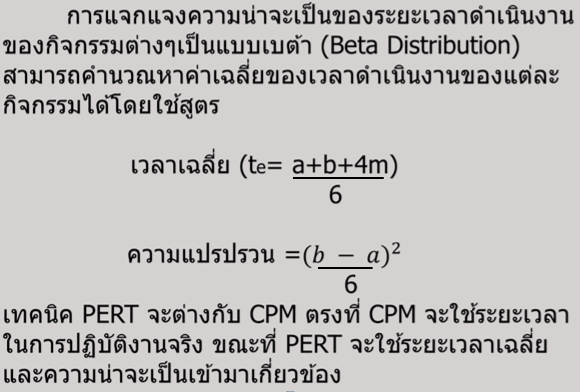 150
ค่าความน่าจะเป็นที่โครงการจะแล้วเสร็จตามที่กำหนด

 	Z  =  เวลาที่กำหนด – เวลาเฉลี่ย
	       
             ผลรวมของค่าความแปรปรวนของกิจกรรมวิกฤต
151
ตัวอย่าง โครงการสร้างสวนสาธารณะ มีรายละเอียดดังนี้
1. จงสร้างข่ายงาน
2. หาเส้นทางวิกฤตและระยะเวลาเฉลี่ยของโครงการ
3. หาค่าความน่าจะเป็นที่โครงการนี้จะเสร็จใน 45 วัน
152
Ex.9 โครงการซ่อมบำรุงอาคารพาณิชย์ มีรายละเอียดดังนี้
1. จงสร้างข่ายงาน, หาทางวิกฤตและระยะเวลาเฉลี่ยของโครงการ
 2. หาความน่าจะเป็นที่โครงการนี้จะเสร็จภายใน 16 วัน
153
Ex.10 โครงการจัดซื้อหนังสือ มีรายละเอียดดังนี้
1. จงสร้างข่ายงาน
2. หาเส้นทางวิกฤตและระยะเวลาเฉลี่ยของโครงการ
3. หาค่าความน่าจะเป็นที่โครงการนี้จะเสร็จใน 30 วัน
154
Ex.11 โครงการติดตั้งเครื่องจักร มีรายละเอียดดังนี้
1. จงสร้างข่ายงาน
2. หาเส้นทางวิกฤตและระยะเวลาเฉลี่ยของโครงการ
3. หาค่าความน่าจะเป็นที่โครงการนี้จะเสร็จใน 47 วัน
155
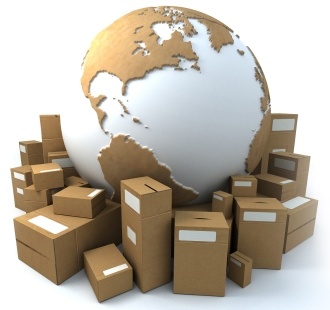 156
ปัญหาการขนส่ง
157
ปัญหาการขนส่ง (Transportation problem)

	เป็นปัญหาเกี่ยวกับการจัดสรรสินค้าจากแหล่งต้นทาง(ได้แก่ โรงงาน โกดัง คลังสินค้า) ไปยังแหล่งปลายทาง (ได้แก่ ร้านค้า ลูกค้า) โดยมีวัตถุประสงค์เพื่อให้เสียค่าใช้จ่ายในการขนส่งรวมต่ำที่สุด ดังนั้นปัญหาการขนส่ง จึงเป็นปัญหาที่ต้องการหาค่าที่ต่ำที่สุด (Minimize problem) นั่นเอง
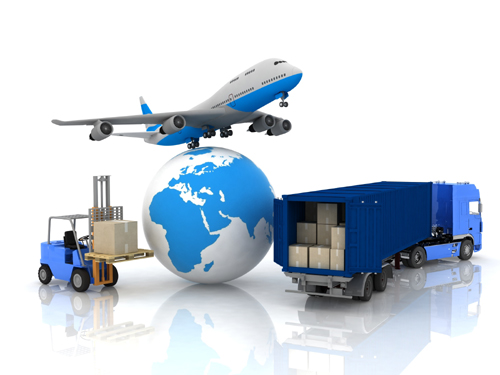 158
ปัญหาการขนส่ง
การใช้โปรแกรมเชิงเส้นตรง เพื่อประยุกต์กับปัญหาทางการขนส่ง โดยมีเป้าหมายคือ เพื่อจัดรายการขนส่งให้มีค่าใช้จ่ายน้อยที่สุด
	ลักษณะของรูปแบบปัญหาในเบื้องต้น เป็นการแก้ปัญหาการจัดการขนส่ง จำนวนวัสดุจากแหล่งผลิตคือโรงงาน ไปยังสถานที่เก็บ/ตัวแทนจำหน่าย เพื่อรอการใช้งาน
	โดยที่แหล่งผลิตมีอยู่หลายแห่ง และอยู่ในที่ต่างๆกัน และมีขนาดของการผลิตที่ต่างกันด้วย นอกจากนี้สถานที่เก็บ/ตัวแทนจำหน่าย มีอยู่หลายแห่งซึ่งอยู่ในสถานที่ต่างๆกัน และมีความสามารถในการเก็บวัสดุหรือใช้วัสดุได้จำกัดและในจำนวนไม่เท่ากัน
159
รูปแบบปัญหาการขนส่ง
สถานที่ก่อสร้าง/โกดัง
โรงงาน หรือแหล่งผลิต
1
d1
1
S1
d2
2
2
S2
.....
.....
m
dn
Sm
n
มีแหล่งผลิต m แหล่ง สถานที่ก่อสร้าง/โกดัง n แห่ง
แต่ละแหล่งผลิตมีการขนส่งวัสดุไปยังสถานที่ก่อสร้าง/โกดังต่างๆ
160
ตารางปัญหาการขนส่ง
C11
C12
C…
C1n
C21
C22
C…
C2n
C:
C:
C:
C:
Cm1
Cm2
C…
Cmn
จำนวนสินค้าที่ส่งจากแหล่งต้นทาง i ไปยังแหล่งปลายทางที่ j
ค่าขนส่งต่อหน่วยในการขนส่งสินค้าจาก ต้นทางไปยังปลายทาง
161
ขั้นตอนการแก้ปัญหาการขนส่ง
ขั้นที่1  การหาผลลัพธ์เบื้องต้น  ที่นิยมใช้มี 2 เทคนิค 
วิธีมุมตะวันตกเฉียงเหนือ (Northwest Corner Method)
วิธีโวเกล (Vogel’ s Approximation Method )(VAM)

ขั้นที่ 2 การหาผลลัพธ์ที่ดีที่สุด เป็นการนำผลลัพธ์เบื้องต้น มาศึกษาว่าเป็นผลลัพธ์ที่ดีที่สุดหรือเป็นผลลัพธ์ที่ทำให้ค่าขนส่งรวมต่ำสุดหรือยัง ถ้ายังจะมีการปรับผลลัพธ์เบื้องต้นเพื่อทำให้ค่าขนส่งรวมลดลง อาจมีการปรับครั้งเดียวหรือหลายๆครั้ง จนกระทั่งได้ผลลัพธ์ที่ทำให้ค่าขนส่งรวมต่ำสุด โดยคือเทคนิคที่ใช้ปรับคือ วิธีโมดิ (MODI)
162
การหาผลลัพธ์เบื้องต้น
วิธีมุมตะวันตกเฉียงเหนือ เป็นวิธีที่ง่ายและรวดเร็ว พิจารณาเฉพาะจำนวนสินค้าเท่านั้น ไม่ได้พิจารณาค่าขนส่งเลย ให้เริ่มต้นที่ช่อง (1,1)

Ex.1 บริษัทผลิตจักรยาน 3 แห่ง คือ A,B,C มีตัวแทนจำหน่าย 3 แห่ง โดยโรงงาน A,B,C ผลิตจักรยาน ได้ 25,40,30 คันตามลำดับ ขณะที่ตัวแทนจำหน่ายมีความต้องการจักรยานเดือนละ 30,30,35 คัน ตามลำดับ แสดงดังตาราง
163
Ex.1 ตารางแสดงค่าขนส่ง (หน่วย: บาท) วิธีมุมตะวันตกเฉียงเหนือ
3
3
2
4
2
3
3
3
2
164
สรุปผลลัพธ์การจัดส่งรถจักรยาน เมื่อใช้วิธีมุมตะวันตกเฉียงเหนือ

โรงงาน A ส่งจักรยาน 25 คัน ให้ตัวแทนที่ 1 มีค่าขนส่ง = 25x3=75 บ. 

โรงงาน B ส่งจักรยาน   5 คัน ให้ตัวแทนที่ 1 มีค่าขนส่ง =  5x4=20 บ.

โรงงาน B ส่งจักรยาน 30 คัน ให้ตัวแทนที่ 2 มีค่าขนส่ง = 30x2=60 บ.

โรงงาน B ส่งจักรยาน   5 คัน ให้ตัวแทนที่ 3 มีค่าขนส่ง =  5x3=15 บ.

โรงงาน C ส่งจักรยาน 30 คัน ให้ตัวแทนที่ 3 มีค่าขนส่ง = 30x3=90 บ.

						รวมค่าขนส่ง         260 บ.      	
	ใช้วิธีมุมตะวันตกเฉียงเหนือจะมีค่าขนส่งรวม 260 บาท
165
Ex2. บริษัทผลิตเฟอร์นิเจอร์ มีโรงงานอยู่ในจังหวัดนครศรีธรรมราช เชียงใหม่และระยอง ต้องส่งเฟอร์นิเจอร์ไปยังร้านค้า 3 ร้าน โดยมีตารางขนส่งดังนี้ จงใช้วิธีมุมตะวันตกเฉียงเหนือเพื่อหาผลลัพธ์ 			(หน่วย:บาท)
5
4
3
8
4
3
9
7
5
166
Ex3. บริษัทคอนกรีตมีโรงงานผลิต 3 แห่ง และมีโครงการก่อสร้าง 3 โครงการในต่างจังหวัด โดยมีค่าขนส่งต่อรถบรรทุก 1 คัน ดังนี้ จงใช้วิธีมุมตะวันตกเฉียงเหนือเพื่อหาผลลัพธ์
10
4
11
12
5
8
9
7
6
167
2. วิธีโวเกล เป็นวิธีที่นำค่าขนส่งต่อหน่วยมาพิจารณา จึงทำให้ค่าขนส่งรวมที่ใช้วิธี VAM มักจะต่ำกว่าวิธีมุมตะวันตกเฉียงเหนือ มีขั้นตอนดังนี้
 ขั้นที่ 1 : หาค่าความแตกต่างในแถวนอนและแถวตั้งแต่ละแถวโดยที่ผลต่างในแถว 
    i , j = ค่าขนส่งรองที่ต่ำสุด – ค่าขนส่งต่ำสุด

ขั้นที่ 2 : เลือกแถวหรือ Column ที่มีผลต่างมากที่สุด แล้วบรรจุค่า Xij ในแถวหรือ Column ที่เลือกมา โดยบรรจุค่า Xij ให้มากที่สุดเท่าที่จะมากได้ในช่องที่มีค่า    Cij (ค่าใช้จ่าย) น้อยที่สุด

ขั้นที่ 3 : ตัดแถวหรือ Column ที่มีไม่มีสินค้าคงเหลืออยู่ หรือตัดแถวตั้งที่ได้รับสินค้าครบแล้ว เริ่มไปทำขั้นทื่ 1 ใหม่ จนกระทั่งบรรจุ Xij ได้สอดคล้องกับ Ai, Bj ทั้งหมดจึงหยุด
168
Ex.1 บริษัทผลิตจักรยาน 3 แห่ง คือ A,B,C มีตัวแทนจำหน่าย 3 แห่ง โดยโรงงาน A,B,C ผลิตจักรยาน ได้ 25,40,30 คันตามลำดับ ขณะที่ตัวแทนจำหน่ายมีความต้องการจักรยานเดือนละ 30,30,35 คันตามลำดับ แสดงดังตาราง
วิธีโวเกล (VAM) 		 ตารางแสดงค่าขนส่ง (หน่วย: บาท)
3
2
3
2
3
4
2
3
3
169
ตารางแสดงค่าขนส่ง (หน่วย: บาท)
รอบที่ 1 โจทย์จาก EX.1
2
3
3
3
4
2
3
3
2
170
ตารางแสดงค่าขนส่ง (หน่วย: บาท)
รอบที่ 2
3
3
2
4
2
3
3
2
3
171
ตารางแสดงค่าขนส่ง (หน่วย: บาท)
รอบที่ 3
3
3
2
4
2
3
3
3
2
172
สรุปผลลัพธ์เบื้องต้นโดยวิธี VAM
โรงงาน A ส่งจักรยาน 25 คัน ให้ตัวแทนที่ 3 มีค่าขนส่ง = 25x2=50 บ. โรงงาน B ส่งจักรยาน 30 คัน ให้ตัวแทนที่ 2 มีค่าขนส่ง = 30x2=60 บ. โรงงาน B ส่งจักรยาน 10 คัน ให้ตัวแทนที่ 3 มีค่าขนส่ง = 10x3=30 บ. โรงงาน C ส่งจักรยาน 30 คัน ให้ตัวแทนที่ 1 มีค่าขนส่ง = 30x3=90 บ.
						รวมค่าขนส่ง         230 บ.

	จัดส่งจักรยานด้วยวิธี VAM จะต้องเสียค่าขนส่งรวม 230 บาท
173
การหาผลลัพธ์ที่ดีที่สุด
การหาผลลัพธ์ที่ดีที่สุด เป็นขั้นตอนต่อจากการหาผลลัพธ์เบื้องต้น ไม่ว่าจะเป็นวิธีมุมตะวันตกเฉียงเหนือหรือวิธีโวเกล โดยต้องนำผลลัพธ์ที่ได้มาพิจารณาว่าเป็นผลลัพธ์ที่ดีที่สุดหรือยัง ถ้าดีแล้วคือมีการขนส่งรวมต่ำที่สุด แต่หากยังไม่ใช่ผลลัพธ์ที่ดีที่สุด จะต้องปรับผลลัพธ์เพื่อลดค่าขนส่งรวมลง จนได้ผลลัพธ์ที่ดีที่สุด

 ขั้นที่1  ตรวจสอบผลลัพธ์เบื้องต้นว่าค่าใช้จ่ายหรือค่าขนส่งรวมต่ำที่สุดหรือไม่ หากยังไม่ต่ำที่สุดทำต่อขั้นที่ 2

 ขั้นที่2 ทำการปรับผลลัพธ์เพื่อลดค่าขนส่งรวม จนไม่สามารถลดได้อีก จึงถือว่าผลลัพธ์สุดท้ายเป็นผลลัพธ์ที่ดีที่สุด
174
เทคนิคในการตรวจสอบและหาผลลัพธ์ที่ดีที่สุด 
คือวิธีโมดิ (MODI) 
(Modified Distribution Method)
โดยแบ่งตัวแปรเป็น 2 กลุ่ม 
ตัวแปรพื้นฐาน (Basic variable) คือ ตัวแปรของช่องที่มีค่า Xji > 0
ตัวแปรไม่พื้นฐาน (Non Basic variable) คือ ตัวแปรของช่องที่ไม่มีการขนส่ง
     Xji = 0
จำนวนตัวแปรพื้นฐาน = จำนวนแถวนอน (m) +จำนวนแถวตั้ง (n) -1
จาก Ex1. ตัวแปรพื้นฐาน= 3+3-1= 5 ต้ว
จาก Ex.1 วิธีมุมตะวันตกเฉียงเหนือมีตัวแปรพื้นฐาน 5ตัว
จาก Ex.1 วิธี VAM มีตัวแปรพื้นฐาน 4 ตัว จะต้องเพิ่มช่องพื้นฐานอีก 1 ช่อง เพื่อให้เป็น 5 โดยเลือกจากช่องไม่พื้นฐานช่องใดก็ได้ ใส่ 0
175
หลังจากปรับจำนวนตัวแปรพื้นฐาน m+n-1 แล้วจะต้องมีการตรวจสอบผลลัพธ์โดยสร้างวงจรปิด (Closed loop)
วิธีการสร้างวงจรปิดเป็นดังนี้
	1. เริ่มจากช่องตัวแปรไม่พื้นฐาน
	2. ลากเส้นเชื่อมจากช่องที่ 1 กับช่องอื่นๆที่เป็นช่องพื้นฐาน โดยเส้นที่ลากเชื่อม ต้องเชื่อมในแนวดิ่งหรือแนวนอนเท่านั้น และกลับมาที่จุดเริ่มต้นเสมอ
	3. ใส่เครื่องหมายบวกที่จุดเริ่มต้น แล้วใส่เครื่องหมายลบสลับกัน โดยในแต่ละแถวนอนหรือแถวตั้งจะมีเครื่องหมายบวกและลบอย่างละ 1 เครื่องหมายเท่านั้น
	4. ลากเส้นเชื่อม
	5. จุดมุมของวงจรปิดจะมีเพียงจุดเดียวที่เป็นตัวแปรไม่พื้นฐาน
176
ตัวอย่างการคำนวณ รอบที่ 1 วิธีโมดิ (modi) จากโจทย์ Ex.1 โดยวิธีมุมตะวันตกเฉียงเหนือ จงหาผลลัพธ์ที่ดีที่สุด
3
3
2
4
2
3
3
3
2
ขั้นที่ 1 ผลลัพธ์เบื้องต้นมีช่องพื้นฐาน 5 ช่อง นั่นคือ XA1=25, XB1=5, XB2=30, XB3=5, XC3=30
177
ขั้นที่ 2 ตรวจสอบจำนวนช่องพื้นฐาน= m+n-1 = 3+3-1=5
ขั้นที่ 3 คำนวณค่า Ui และ Vj ของช่องพื้นฐานโดยให้ UA=0
 ช่อง (A,1) : UA+V1 = CA1 ; 0+V1 = 3        V1 = 3 
 ช่อง (B,1) : UB+V1 = CB1 ; UB+3 = 4        UB = 1
 ช่อง (B,2) : UB+V2 = CB2 ; 1+V2 = 2        V2 = 1 
 ช่อง (B,3) : UB+V3 = CB3 ; 1+V3 = 3        V3 = 2 
 ช่อง (C,3) : UC+V3 = CC3 ; UC+2 = 3        UC = 1 
นำค่า Ui และ Vj ใส่ในตาราง
ขั้นที่ 3 คำนวณค่า Kij สำหรับช่องไม่พื้นฐาน โดยที่ Kij = Cij-Ui-Vj
ช่อง (A,2) : KA2 = CA2-UA-V2 ; 3-0-1= 2
ช่อง (A,3) : KA3 = CA3-UA-V3 ; 2-0-2= 0
ช่อง (C,1) : KC1 = CC1-UC-V1 ; 3-1-3= -1
ช่อง (C,2) : KC2 = CC2-UC-V2 ; 2-1-1= 0
178
ตารางวิธีโมดิ รอบที่ 1
3
2
3
4
3
2
3
3
2
179
ขั้นที่ 4 ตรวจสอบค่า Kij พบว่าค่า KC1 = -1 ซึ่งน้อยกว่า 0 แสดงว่าวิธีมุมตะวันตกเฉียงเหนือยังไม่ใช่ผลลัพธ์ที่ดีที่สุด นั่นคือสามารถปรับลดค่าขนส่งลงได้ โดยการปรับค่า Xij

ขั้นที่ 5 เลือกช่องไม่พื้นฐานที่มีค่า Kij ติดลบมากที่สุด ข้อนี้เลือก ช่อง (C,1)

ขั้นที่ 6 สร้างวงจรปิด เริ่มจาก (C,1)
180
การคำนวณรอบที่ 2 วิธีโมดิ
3
3
2
4
2
3
3
2
3
181
ขั้นที่ 3 คำนวณค่า Ui และ Vj ของช่องพื้นฐานโดยให้ UA=0
Ui+Vj=Cij
ขั้นที่ 4 คำนวณค่า Kij สำหรับช่องไม่พื้นฐาน โดยที่ Kij = Cij-Ui-Vj
182
ขั้นที่ 5 ตรวจสอบค่า Kij พบว่าค่า KA3 =-1 ซึ่งน้อยกว่า 0 แสดงว่าสามารถปรับลดค่าขนส่งลงได้

ขั้นที่ 6 เลือกช่องไม่พื้นฐานที่มีค่า Kij ติดลบมากที่สุด ข้อนี้เลือก ช่อง (A,3)

ขั้นที่ 7 สร้างวงจรปิด เริ่มจาก (A,3)
-
+
+
-
183
การคำนวณรอบที่ 3 วิธีโมดิ
3
3
2
4
2
3
3
2
3
184
ขั้นที่ 3 คำนวณค่า Ui และ Vj ของช่องพื้นฐานโดยให้ UA=0
ขั้นที่ 4 คำนวณค่า Kij สำหรับช่องไม่พื้นฐาน โดยที่ Kij = Cij-Ui-Vj
185
สรุปผลลัพธ์
186
Ex บริษัท AAA มีโรงงานผลิต 3 แห่ง ทำการผลิตและจัดส่งสินค้าไปยังคลังสินค้า 3 แห่ง 
ก. จงหาผลลัพธ์ขั้นต้นด้วยวิธีมุมตะวันตกเฉียงเหนือและผลลัพธ์ของวิธีดังกล่าวเป็นวิธีที่ดีที่สุดหรือไม่ ด้วยวิธีโมดิ (Modi) 
ข. จงหาผลลัพธ์ด้วยวิธีโวเกล (VAM) และใช้วิธีโมดิเพื่อทดสอบผลลัพธ์
1
2
2
5
3
5
2
4
4
1
3
3
187
ก. หาผลลัพธ์ขั้นต้นด้วยวิธีมุมตะวันตกเฉียงเหนือ
1
2
2
5
3
5
2
4
4
1
3
3
188
ทดสอบผลลัพธ์ด้วยวิธี โมดิ (Modi)
ขั้นที่ 2 ช่องพื้นฐานต้องมีจำนวนเท่ากับ m+n-1
ขั้นที่ 3 คำนวณค่า Ui และ Vj ของช่องพื้นฐานโดยให้ UA=0
189
ขั้นที่ 4 คำนวณค่า Kij สำหรับช่องไม่พื้นฐาน โดยที่ Kij = Cij-Ui-Vj
190
ก. สร้างวงจรปิด
1
2
2
5
3
5
2
4
4
1
3
3
191
ทดสอบผลลัพธ์ด้วยวิธี โมดิ (Modi)
ขั้นที่ 2 ช่องพื้นฐานต้องมีจำนวนเท่ากับ m+n-1
ขั้นที่ 3 คำนวณค่า Ui และ Vj ของช่องพื้นฐานโดยให้ UA=0
192
ขั้นที่ 4 คำนวณค่า Kij สำหรับช่องไม่พื้นฐาน โดยที่ Kij = Cij-Ui-Vj
193
ก. สร้างวงจรปิด
5
1
2
2
2
4
3
5
3
3
4
1
194
ทดสอบผลลัพธ์ด้วยวิธี โมดิ (Modi)
ขั้นที่ 2 ช่องพื้นฐานต้องมีจำนวนเท่ากับ m+n-1
ขั้นที่ 3 คำนวณค่า Ui และ Vj ของช่องพื้นฐานโดยให้ UA=0
195
ขั้นที่ 4 คำนวณค่า Kij สำหรับช่องไม่พื้นฐาน โดยที่ Kij = Cij-Ui-Vj
196
สรุปผลลัพธ์
197
ข. วิธีโวเกล (VAM)
5
1
2
2
2
4
3
5
3
3
4
1
198
ทดสอบผลลัพธ์ด้วยวิธี โมดิ (Modi)
ขั้นที่ 2 ช่องพื้นฐานต้องมีจำนวนเท่ากับ m+n-1
ขั้นที่ 3 คำนวณค่า Ui และ Vj ของช่องพื้นฐานโดยให้ UA=0
199
ขั้นที่ 4 คำนวณค่า Kij สำหรับช่องไม่พื้นฐาน โดยที่ Kij = Cij-Ui-Vj
200
ข. วิธีโวเกล (VAM) สรุปผลลัพธ์
201
Ex4. โรงงานผลิตของเล่นเด็กมี 3 โรงงาน (A,B,C) ซึ่งตั้งอยู่ต่างสถานที่กันจะนำของไปส่งที่ร้านค้า 3 แห่งดังนี้
4
3
3
6
7
6
8
2
5
จงหาผลลัพธ์เบื้องต้นด้วยวิธี VAM
ผลลัพธ์ของวิธี VAM เป็นผลลัพธ์ที่ดีที่สุดหรือไม่
202
ทดสอบผลลัพธ์ด้วยวิธี โมดิ (Modi)
ขั้นที่ 2 ช่องพื้นฐานต้องมีจำนวนเท่ากับ m+n-1
ขั้นที่ 3 คำนวณค่า Ui และ Vj ของช่องพื้นฐานโดยให้ UA=0
203
ขั้นที่ 4 คำนวณค่า Kij สำหรับช่องไม่พื้นฐาน โดยที่ Kij = Cij-Ui-Vj
204
สรุปผลลัพธ์
205
Ex.5 บริษัทแมวเหมียวมีโรงงานผลิต 2 แห่ง ทำการผลิตและจัดส่งสินค้าไปยังคลังสินค้า 3 แห่ง 
ก. จงหาผลลัพธ์ขั้นต้นด้วยวิธีมุมตะวันตกเฉียงเหนือและผลลัพธ์ของวิธีดังกล่าวเป็นวิธีที่ดีที่สุดหรือไม่ด้วยวิธีโมดิ (Modi) 
ข. จงหาผลลัพธ์ด้วยวิธีโวเกล (VAM) และใช้วิธีโมดิเพื่อทดสอบผลลัพธ์
7
6
11
8
9
12
206
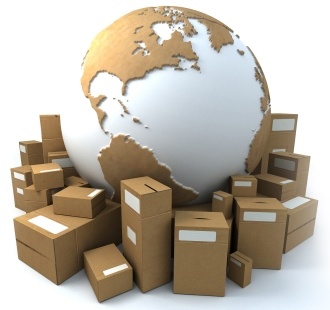 207
ปัญหาการกำหนดงาน
208
ปัญหาการกำหนดงาน (assignment problem) หรือการแจกงานให้แก่ พนักงาน เครื่องจักร หรือหน่วยงานที่รับผิดชอบในงานต่างๆ ให้เหมาะสม เพื่อก่อให้เกิดผลงานที่ดีที่สุดต่อส่วนรวม หรือเกิดต้นทุนหรือค่าใช้จ่ายน้อยที่สุด

	ปัญหาการกำหนดงานจะใช้หลักการที่เรียกว่า One-to-One basis นั่นคือ จะมีการกำหนดงานงานเดียวให้แก่คนงานแต่ละคน และงานแต่ละงานจะมีคนรับผิดชอบเพียงคนเดียว โดยมีวัตถุประสงค์เพื่อกำหนดงานให้เหมาะสมที่สุด
209
ปัญหาการมอบหมายงานให้คนหรือเครื่องจักรที่มีอยู่ 
  m = จำนวนงาน m งาน 
  n  = จำนวนเครื่องจักร หรือจำนวนคน  n เครื่อง(คน) 
         คนงาน หรือเครื่องจักร แต่ละคนหรือแต่ละเครื่องจะถูกมอบหมายงานให้ทำงานเพียงงานเดียว (ไม่มีการมอบหมายซ้ำกัน)
          งานแต่ละงานจะมีคนงาน หรือเครื่องจักร รับผิดชอบ เพียงคนเดียว หรือเครื่องเดียว
210
Ex.1 ผู้อำนวยการจะมอบหมายงานเขียนแบบ 4 งาน ให้กับสถาปนิก 4 คน ซึ่งทุกคนสามารถทำงานนี้ได้ แต่มีความถนัดต่างกันซึ่งจะส่งผลต่อค่าใช้จ่ายในการแก้ไขงาน ซึ้งผู้อำนวยการพิจารณาลักษณะของ 4งานและเทียบกับความสามารถของสถาปนิกแล้วประมาณค่าใช้จ่ายในการเขียนแบบของแต่ละคนดังนี้  (หน่วยเป็น: พันบาท)
211
การแก้ปัญหาการกำหนดงาน
ขั้นตอนการคำนวณวิธีฮังกาเรียน 
หักค่าด้านแถวนอนด้วยค่าที่ต่ำที่สุดในแถวนอนแต่ละแถว
หักค่าด้านแถวตั้งด้วยค่าที่ต่ำที่สุดในแถวตั้งแต่ละแถว
ลากเส้นตรงในแนวนอนหรือแนวดิ่ง ให้ผ่านเลข 0 ทุกตัวที่มีในตาราง โดยใช้เส้นตรงจำนวนน้อยเส้นที่สุด “ถ้าจำนวนเส้นตรงที่ลากได้เท่ากับจำนวนแถว แสดงว่าสามารถกำหนดการกำหนดงานที่เหมาะสมได้จากตารางที่มีอยู่”
ถ้าจำนวนเส้นตรงที่ลากได้มีจำนวนน้อยกว่าจำนวนแถว แสดงว่าต้องมีการปรับปรุงตารางที่มีอยู่ โดย
เลือกตัวเลขที่มีค่าต่ำที่สุดและไม่ได้อยู่ในแนวเส้นตรงเป็นค่าปรับปรุง สมมุติเท่ากับ X
หักค่า X ออกจากตัวเลขทุกตัวที่ไม่ได้อยู่ในแถวเส้นตรง
บวกตัวเลขที่อยู่ ณ จุดตัดของเส้นตรงสองเส้นด้วยค่า X
กลับไปข้อ 3)
212
จาก Ex.1 ผู้อำนวยการจะมอบหมายงานเขียนแบบ 4 งาน ให้กับสถาปนิก 4 คน ซึ่งทุกคนสามารถทำงานนี้ได้ แต่มีความถนัดต่างกันซึ่งจะส่งผลต่อค่าใช้จ่ายในการแก้ไขงาน ซึ้งผู้อำนวยการพิจารณาลักษณะของ 4 งานและเทียบกับความสามารถของสถาปนิกแล้วประมาณค่าใช้จ่ายในการเขียนแบบของแต่ละคนดังนี้  (หน่วยเป็น: พันบาท)
213
ขั้นตอนการคำนวณวิธีฮังกาเรียน
หักค่าด้านแถวนอนด้วยค่าที่ต่ำที่สุดในแถวนอนแต่ละแถว
214
2) หักค่าด้านแถวตั้งด้วยค่าที่ต่ำที่สุดในแถวตั้งแต่ละแถว
215
3) ลากเส้นตรงในแนวนอนหรือแนวดิ่ง ให้ผ่านเลข 0 ทุกตัวที่มีในตาราง โดยใช้เส้นตรงจำนวนน้อยเส้นที่สุด “ถ้าจำนวนเส้นตรงที่ลากได้เท่ากับจำนวนแถว แสดงว่าสามารถกำหนดการกำหนดงานที่เหมาะสมได้จากตารางที่มีอยู่”
216v
สรุป

  อานันท์ ทำงานที่ 4 มีค่าใช้จ่ายในการแก้งานเท่ากับ  11 บ.

  มานพ ทำงานที่ 3 มีค่าใช้จ่ายในการแก้งานเท่ากับ     8 บ.

  สุจินดา ทำงานที่ 1 มีค่าใช้จ่ายในการแก้งานเท่ากับ   6 บ.

  ณัฐฐา ทำงานที่ 2 มีค่าใช้จ่ายในการแก้งานเท่ากับ    7 บ.

           	 ค่าใช้จ่ายรวม เท่ากับ 			 32 บ.
217
Ex.2 ในการพิจารณาการกำหนดผลิตสินค้า 5 ชนิดให้กับ เครื่องจักรทั้ง 5 เครื่องซึ่งมีประสิทธิภาพการทำงานที่แตกต่างกันจึงทำให้ต้นทุนการผลิตต่างกัน (หน่วย: บาท)
218
Ex.2 ในการพิจารณาการกำหนดผลิตสินค้า 5 ชนิดให้กับ เครื่องจักรทั้ง 5 เครื่องซึ่งมีประสิทธิภาพการทำงานที่แตกต่างกันจึงทำให้ต้นทุนการผลิตต่างกัน (หน่วย: บาท)
219
Ex.2 ในการพิจารณาการกำหนดผลิตสินค้า 5 ชนิดให้กับ เครื่องจักรทั้ง 5 เครื่องซึ่งมีประสิทธิภาพการทำงานที่แตกต่างกันจึงทำให้ต้นทุนการผลิตต่างกัน (หน่วย: บาท)
220
Ex.2 ในการพิจารณาการกำหนดผลิตสินค้า 5 ชนิดให้กับ เครื่องจักรทั้ง 5 เครื่องซึ่งมีประสิทธิภาพการทำงานที่แตกต่างกันจึงทำให้ต้นทุนการผลิตต่างกัน (หน่วย: บาท)
221
Ex.2 ในการพิจารณาการกำหนดผลิตสินค้า 5 ชนิดให้กับ เครื่องจักรทั้ง 5 เครื่องซึ่งมีประสิทธิภาพการทำงานที่แตกต่างกันจึงทำให้ต้นทุนการผลิตต่างกัน (หน่วย: บาท)
222
สรุป
223
กรณีแถวนอนและแถวตั้งไม่เท่ากัน
EX.3 ในการมอบหมายงานก่อสร้าง 3 โครงการให้วิศวกร 4 คน โดยมีการประมาณค่าใช้จ่ายการดำเนินงานดังตาราง (พันบาท)
เพิ่มโครงการสมมุติ (แถวตั้งที่4) โดยมีค่าใช้จ่ายเป็น 0
224
กรณีแถวนอนและแถวตั้งไม่เท่ากัน
EX.3 ในการมอบหมายงานก่อสร้าง 3 โครงการให้วิศวกร 4 คน โดยมีการประมาณค่าใช้จ่ายการดำเนินงานดังตาราง (พันบาท)
เพิ่มโครงการสมมุติ (แถวตั้งที่4) โดยมีค่าใช้จ่ายเป็น 0
225
กรณีแถวนอนและแถวตั้งไม่เท่ากัน
EX.3 ในการมอบหมายงานก่อสร้าง 3 โครงการให้วิศวกร 4 คน โดยมีการประมาณค่าใช้จ่ายการดำเนินงานดังตาราง (พันบาท)
เพิ่มโครงการสมมุติ (แถวตั้งที่4) โดยมีค่าใช้จ่ายเป็น 0
226
EX.4 ในการมอบหมายงาน 5 งานให้พนักงาน 4 คน โดยมีค่าใช้จ่ายการดำเนินงานดังตาราง (พันบาท)
227
EX.5 ศูนย์บริการวินมอเตอร์ไซด์ แบบเหมาจ่าย มีลูกค้าโทรเข้ามาแจ้งใช้บริการ 4 ราย และมีวินมอเตอร์ไซด์รอให้บริการ 4 คันตามจุดต่างๆ เมื่อตรวจสอบต้นทุนที่มอเตอร์ไซด์ไปยังลูกค้ามีต้นทุนดังตาราง (บาท)
228
EX.6 ผู้จัดการฝ่ายการตลาดได้มอบหมายงานให้พนักงานขาย 4 คนในการดูแลลูกค้าคนสำคัญ 4 ราย โดยมอบหมายให้พนักงาน 1 คนติดต่อลูกค้า 1 ราย ในการเสนอขายสินค้าให้ลูกค้าแต่ละรายจะใช้เวลาในการติดต่อต่างกัน ข้อมูลในตารางแสดงจำนวนครั้งที่ได้ไปพบจนกว่าจะปิดการขายได้ ควรมอบให้พนักงานขายดูแลลูกค้ารายใด
229
EX.7 ร้านขายรถยนต์มือสอง มีการต่อเติมรถยนต์ขาย โดยมีรถรอต่อเติม 6 คัน มีช่างซ่อม 5 คน แต่ละคนจะซ่อมรถยนต์คันเดียว โดยค่าใช้จ่ายในการซ่อม แสดงดังตาราง (หน่วย : หมื่นบาท)
เจ้าของร้านควรมอบหมายการซ่อมรถยนต์ให้กับใครและคำนวณรายจ่ายทั้งสิ้นจากการซ่อมรถ
230
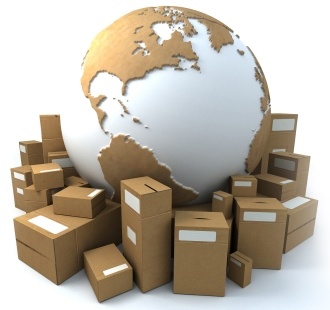 231
ตัวแบบสินค้าคงคลัง(Inventory Model)
232
ตัวสินค้าแบบสินค้าคงคลัง (Inventory model) 
เป็นเทคนิคเชิงปริมาณอีกอย่างหนึ่งที่มีการใช้อย่างแพร่หลาย โดยเดิมทีได้พัฒนามาจาก ตัวแบบปริมาณสั่งซื้อที่ประหยัดสุด (Economic Order Quantity Model : EOQ Model)
       การวิเคราะห์โดยใช้แบบสินค้าคงคลัง เป็นอีกหนึ่งเทคนิคที่ใช้วิเคราะห์ตัวแบบ ในการสั่งซื้อสินค้าในปริมาณที่เหมาะสม และระยะเวลาในการสั่งซื้อให้เกิดประโยชน์สูงสุด (ค่าใช้จ่ายต่ำ และไม่สูญเสียโอกาส)
233
234
ข้อดีของสินค้าคงคลัง
1. ลดต้นทุนสินค้า/วัตถุดิบต่อหน่วย เนื่องจากมีการสั่งซื้อสินค้า หรือวัตถุดิบ เป็นจำนวนมาก เพื่อเก็บไว้ในคลังทำให้ต้นทุนต่อหน่วยลดลง และเป็นการประหยัดค่าขนส่ง
2. ทำให้มีสินค้าไว้ขาย เพื่อตอบสนองต่อความต้องการของลูกค้าตลอดเวลา ทำให้เกิดกรณีสินค้าไม่พอขาย
3. ไม่ขาดวัตถุดิบในกระบวนการผลิต ทำให้สามารถผลิตได้อย่างต่อเนื่อง
4. สามารถวางแผนการจำหน่าย/การผลิตได้อย่างมีประสิทธิภาพ
235
ข้อเสียของการมีสินค้าคงคลัง
1. จะทำให้มีค่าใช้จ่ายมาก ทั้งด้านต้นทุนสินค้า/
วัตถุดิบ ค่าดูแลรักษา ค่าเช่าสถานที่ ค่าเบี้ยประกัน เป็นต้น
2. กรณีที่สินค้ามีอายุการใช้งาน หรือสินค้าที่มีการเปลี่ยนแปลง จะทำให้ตัวสินค้าราคาลดลงได้ เช่น ของสด สินค้าประเภทที่สามารถล้าสมัยได้ เป็นต้น
236
ต้นทุนที่เกี่ยวข้องกับการบริหารสินค้าคงคลัง
1. ต้นทุนผลิตภัณฑ์ (Product cost) ต้นทุนของสินค้าทางตรงและที่เกี่ยวข้องกับสินค้าโดยตรง อาจเป็นสินค้าที่ซื้อมาขายไปหรือสินค้าที่สั่งผลิต ซึ่งเราจะทราบราคาต่อหน่วยที่ชัดเจน
2. ต้นทุนการสั่งซื้อ (Ordering cost) คือ ค่าใช้จ่ายที่เกิดจากการที่กิจการทำการสั่งซื้อสินค้าหรือสั่งผลิตสินค้า เช่น ค่าโทรศัพท์ ใบสั่งซื้อ การรับสินค้า การตรวจสอบคุณภาพสินค้า ซึ่งการคำนวณต้นทุนการสั่งซื้อจะคำนวณค่าใช้จ่ายเฉลี่ยต่อหนึ่งครั้ง
237
ต้นทุนที่เกี่ยวข้องกับการบริหารสินค้าคงคลัง(ต่อ)
3. ต้นทุนการเก็บรักษาสินค้า (Carrying cost) คือค่าใช้จ่ายที่เกิดขึ้นเมื่อกิจการมีสินค้าสำรองในคลัง เช่น ค่าเช่าโกดัง ค่าเบี้ยประกัน ค่าดำเนินงาน สินค้าเสื่อมคุณภาพ
4. ต้นทุนสินค้าขาดแคลน (Stockout cost) กรณีเมื่อสินค้าไม่พอจำหน่าย ทำให้เสียโอกาสที่จะได้รับกำไรจากการขายสินค้านั้น รวมถึงชื่อเสียงและความน่าเชื่อถือ เสียลูกค้า
238
การใช้ตัวแบบสินค้าคงคลังเพื่อช่วยในการตัดสินใจ
กิจการควรสั่งซื้อสินค้าเป็นจำนวนครั้งละเท่าไหร่ รวมถึงความถี่ในการสั่งซื้อ คือในปีหนึ่งๆควรสั่งซื้อสินค้านั้นกี่ครั้ง การซื้อแต่ละครั้งห่างกันเท่าใด

กิจการควรสั่งซื้อเมื่อใด จะรอให้สินค้าหมดพอดีจึงจะรอสั่งซื้อใหม่หรือเหลือจำนวนเท่าใดจึงจะสั่งซื้อ

ถ้ามีการเสนอส่วนลด โดยมีเงื่อนไขในการสั่งซื้อในจำนวนที่มากขึ้นควรมีการตัดสินใจอย่างไร

ควรมีการสำรองสินค้าไว้หรือไม่ จำนวนเท่าใด
239
ค่าใช้จ่าย
ค่าใช้จ่ายรวมต่ำสุด
ค่าใช้จ่ายรวม
ค่าใช้จ่ายในการเก็บรักษา      (Holding Cost)
ค่าใช้จ่ายในการสั่งซื้อ 
       (Ordering  Cost)
ปริมาณการสั่งซื้อ
Q*
ความสัมพันธ์ระหว่างค่าใช้จ่ายต่างๆ กับระดับสินค้าคงคลัง
240
จะเห็นได้ว่าปริมาณสั่งซื้อที่ประหยัดที่สุด ซึ่งให้ค่าใช้จ่ายรวมต่ำสุด จะอยู่ที่จุดค่าใช้จ่ายที่
(ต้นทุนการสั่งซื้อ = ต้นทุนการเก็บรักษา) จึงได้พัฒนาสูตรการคำนวณขึ้นเพื่อให้สะดวกและประหยัดเวลาโดยกำหนดตัวแปรดังนี้

	A = มูลค่าสินค้าที่ต้องการใช้ในหนึ่งปี 
	     (จำนวนที่ต้องการ x ราคาต่อหน่วย)

	P = ต้นทุนการสั่งซื้อหนึ่งครั้ง
	C = ต้นทุนการเก็บรักษา
	R = ต้นทุนสินค้า
241
สูตรที่ใช้ในการพิจารณา

จำนวนครั้งที่ดีที่สุดในการสั่งซื้อสินค้า =

ปริมาณสินค้าที่ควรสั่งซื้อในแต่ละครั้ง(EOQ) =

3.  ต้นทุนรวม = ต้นทุนผลิตภัณฑ์+ ต้นทุนการสั่งซื้อ+ต้นทุนในการเก็บรักษา

ต้นทุนผลิตภัณฑ์= (ความต้องการสินค้าทั้งหมด)(ราคาต่อหน่วย)
ต้นทุนการสั่งซื้อ= (จำนวนครั้งที่สั่งซื้อในปี)(ต้นทุนการสั่งซื้อ)
ต้นทุนในการเก็บรักษา= (สินค้าในหนึ่งงวด)(ราคาต่อหน่วย) (ต้นทุนการจัดเก็บ)/2
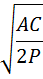 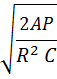 242
Ex1. บริษัทวอเทอร์ผลิตผ้าพันคอไหมพรม มีความต้องการสั่งซื้อไหมพรมปีละ 1,200 หน่วยในราคาหน่วยละ 10 บาท มีต้นทุนในการจัดซื้อครั้งละ 20 บาท ทั้งนี้บริษัทมีต้นทุนในการเก็บรักษา 12% ของมูลค่าพัสดุคงคลังเฉลี่ย บริษัทควรจะมีการสั่งซื้อไหมพรมอย่างไร
ก. จงหาปริมาณการสั่งซื้อที่ประหยัดที่สุด
ข. จงหาจำนวนครั้งต่อปีในการสั่งซื้อ
ค. จงหาต้นทุนรวม
	ต่อมาบริษัทผู้ขายไหมพรมได้เสนอว่าถ้าบริษัทวอเทอร์สั่งซื้อไหมพรมเป็นจำนวนไม่ต่ำกว่าครั้งละ 600 หน่วย บริษัทยินดีจะให้ส่วนลด 3% บริษัทวอเทอร์ควรรับข้อเสนอนี้หรือไม่
243
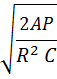 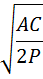 244
ถ้าสั่งซื้อไหมพรมเป็นจำนวนไม่ต่ำกว่าครั้งละ 600 หน่วย บริษัทผู้ขายยินดีจะให้ส่วนลด 3% บริษัทวอเทอร์ควรรับข้อเสนอนี้หรือไม่
สินค้าที่ต้องการ/ปริมาณสินค้าที่สั่งซื้อ= จำนวนครั้งในการสั่ง
                                  1200/600 = 2 ครั้ง

ต้นทุนรวม = ต้นทุนผลิตภัณฑ์+ ต้นทุนการสั่งซื้อ+ต้นทุนในการเก็บรักษา

 = (1,200)(9.7)+(2)(20)+(600)(9.7)(0.12)/2 = 12,029.2 บ.

สรุป บริษัทวอเทอร์ควรรับข้อเสนอเนื่องจากมีค่าใช้จ่ายรวมต่ำกว่าการสั่งสินค้าตามปริมาณประหยัดที่สุด
245
Ex.2 บริษัทมานะ ผู้ผลิตและจำหน่ายมอเตอร์ไซด์ ได้ประมาณความต้องการชิ้นส่วน ก ปีละ 2,000 หน่วย โดยสั่งซื้อชิ้นส่วนจากบริษัทสยามพานิชย์ ในราคาหน่วยละ 40 บ.ถ้าต้นทุนการสั่งซื้อคิดเป็นครั้ง 160 บ. และต้นทุนการเก็บรักษาเป็น 40 % ของมูลค่าพัสดุคงคลังเฉลี่ย บริษัทมานะควรสั่งซื้อชิ้นส่วน ก อย่างไรถ้าบริษัทสยามพานิชย์ ให้ข้อเสนอราคาดังต่อไปนี้
246
วิธีทำ จากข้อมูล
		A = 2,000(R) บาทต่อปี
	        	P = 160 บ./ครั้ง
		C =  40%=0.4 ของมูลค่าพัสดุคงคลังเฉลี่ย
		R =  40, 37.50, 36 บ./หน่วย
247
กรณีที่1 ซื้อชิ้นส่วนในราคา หน่วยละ 40 บ.(R=40)
		A =2,000(40)=80,000 บ. 
  
 ควรสั่งซื้อครั้งละ(EOQ) =


			     =                              =  200 หน่วย

โดยสั่งซื้อปีละ 2,000/200 = 10 ครั้ง
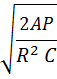 ต้นทุนรวม=ต้นทุนผลิตภัณฑ์+ ต้นทุนการสั่งซื้อ+ต้นทุนในการเก็บรักษา
	   = 2,000(40) +(10)(160)+ (200)(40)(0.4)/2
	   = 83,200 บาท
248
กรณีที่ 2  ซื้อชิ้นส่วนในราคา หน่วยละ 37.5 บ. (R=37.5)
		A = 2,000 (37.5) = 75,000 บ. 
  
 ควรสั่งซื้อครั้งละ (EOQ) =


			      =                             =  207 หน่วย

แต่จากเงื่อนไขของบริษัทสยามพานิชย์ ระบุว่าต้องสั่งซื้อเป็นจำนวนไม่ต่ำกว่าครั้งละ 500 หน่วยจึงจะได้ราคา 37.5 บ.ต่อหน่วย ดังนั้นหากต้องการส่วนลดด้านราคาจะต้องสั่งซื้อ 500 หน่วยจำนวน 4 ครั้งต่อปี
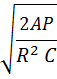 ต้นทุนรวม=ต้นทุนผลิตภัณฑ์+ ต้นทุนการสั่งซื้อ+ ต้นทุนในการเก็บรักษา
	   = 2,000(37.5) +(4)(160)+ (500)(37.5)(0.4)/2
	   = 79,390 บาท
249
กรณีที่ 3  ซื้อชิ้นส่วนในราคา หน่วยละ 36 บ. (R=36)
		A = 2,000(36) = 72,000 บ. 
  
 ควรสั่งซื้อครั้งละ (EOQ) =


			      =                             =  210 หน่วย

แต่จากเงื่อนไขของบริษัทสยามพานิชย์ ระบุว่าต้องสั่งซื้อเป็นจำนวนไม่ต่ำกว่าครั้งละ 1,000 หน่วยจึงจะได้ราคา 36 บ. ต่อหน่วย ดังนั้นหากต้องการส่วนลดด้านราคาจะต้องสั่งซื้อ 1,000 หน่วยจำนวน 2 ครั้งต่อปี
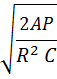 ต้นทุนรวม=ต้นทุนผลิตภัณฑ์+ ต้นทุนการสั่งซื้อ+ต้นทุนในการเก็บรักษา
	   = 2,000(36) +(2)(160)+ (1,000)(36)(0.4)/2
	   = 79,520 บาท
250
สรุป จากการคำนวณต้นทุนรวมเปรียบเทียบ สรุปว่าบริษัทมานะ ควรสั่งซื้อชิ้นส่วน ก ปีละ 4 ครั้งในจำนวนครั้งละ 500 หน่วย
251
Ex.3 บริษัทมะพร้าว จำกัด เป็นผู้ผลิตตู้เย็น โดยสั่งซื้อหลอดไฟจากบริษัทไทยโคม จำกัด ซึ่งประมาณการความต้องการใช้หลอดไฟนี้จำนวน 10,000 อัน มีค่าใช้จ่ายในการสั่งซื้อชิ้นส่วนนี้ครั้งละ 25 บ. และต้นทุนในการเก็บรักษาหลอดไฟคิดเป็น 20% ของมูลค่าพัสดุเฉลี่ย ถ้าบริษัทไทยโคม ขายหลอดไฟในราคา 62.50 บ.
 ก. บริษัทควรสั่งซื้อหลอดไฟครั้งละกี่หลอดจึงจะประหยัดที่สุด
 ข. บริษัทควรจะสั่งซื้อชิ้นส่วนนี้ปีละกี่ครั้ง
 ค. จงคำนวณต้นทุนรวมทั้งปีของสินค้าชิ้นนี้
 ง. ถ้าสั่งซื้อชิ้นส่วนครั้งละ 500 หน่วยขึ้นไปจะได้ส่วนลด 4% บริษัทมะพร้าวควรสั่งซื้อสินค้ารายการนี้อย่างไร
252
Ex. 4 บริษัทโฮมมี่ผู้ผลิตเฟอร์นิเจอร์รายใหญ่ กำลังพิจารณาสินค้าตัวใหม่ซึ่งประมาณความต้องการใช้สินค้าสม่ำเสมอในปีจำนวน 240 หน่วยต่อปี ราคาสั่งซื้อชิ้นละ 240 บ. จากการวิเคราะห์พบว่าต้นทุนการสั่งซื้อคิดเป็นครั้งละ 40 บาท ต้นทุนการเก็บรักษาคิดเป็น 25 % ของมูลค่าเฉลี่ย
     ก. คำนวณปริมาณสั่งซื้อที่ประหยัดที่สุดของสินค้าดังกล่าว และต้นทุนรวมในปี
     ข. ถ้าการสั่งซื้อสินค้านี้ ต้องสั่งซื้อเป็นงวด งวดละ 10 หน่วยควรจะมีการสั่งซื้ออย่างไร
     ค. เปรียบเทียบค่าใช้จ่ายที่เกิดขึ้นระหว่างข้อ ก. และ ข.
253
Ex.5 บริษัทรองเท้าแฟชั่นซาร่า ต้องการสั่งซื้อพื้นรองเท้าซึ่งมีความต้องการใช้สม่ำเสมอปีละ 6,400 คู่ ในราคาคู่ละ 100 บาท  ต้นทุนการสั่งซื้อครั้งละ 20 บ. และประมาณว่าต้นทุนการเก็บรักษาสินค้าชนิดนี้เป็นคู่ละ 0.4 บาทต่อปี 
บริษัทควรสั่งซื้อพื้นรองเท้าชนิดนี้อย่างไร และมีค่าใช้จ่ายเท่าไหร่
จากการดำเนินการสั่งซื้อที่ผ่านมา บริษัทสั่งซื้อสินค้ารายการนี้ทุกๆ 10 วันทำงานโดยมีวันทำงานปีละ 320 วัน จงเปรียบเทียบค่าใช้จ่ายในกรณีสั่งซื้อเช่นที่เคยปฏิบัติกับการสั่งซื้อในข้อ ก.
254
Ex.6 ร้านยาวัฒนาสั่งซื้อยาจากบริษัทสมุนไพรไทย โดยบริษัทได้เสนอราคาดังตาราง
ร้านขายยาได้รวบรวมค่าใช้จ่ายในการซื้อยา ซึ่งการสั่งซื้อยาแต่ละครั้งจะมีค่าใช้จ่ายครั้งละ 16 บ. และทางร้านจะคิดต้นทุนการเก็บรักษาพัสดุคงคลังเป็น 20% ของมูลค่าพัสดุคงคลังเฉลี่ย ถ้าทางร้านประมาณความต้องการยาชนิดนี้เป็น 2,200 ขวดต่อปี ร้านยาควรสั่งซื้อยาชนิดนี้อย่างไร
255
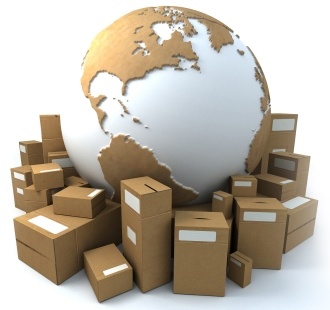 256
ทฤษฎีการแข่งขัน (Game Theory)
เป็นการศึกษาการใช้กลยุทธ์ที่ดีที่สุดเพื่อการแข่งขัน โดยมีผู้เล่นหรือผู้แข่งขัน 2 ฝ่ายหรือมากกว่า ตัดสินใจปัญหาซึ่งมีผลประโยชน์ที่ขัดแย้งกัน
257
การดำเนินชีวิตล้วนต้องเผชิญกับการแข่งขัน โดยเฉพาะการแข่งขันในวงการธุรกิจ ไม่ว่าจะเป็นธุรกิจขนาดใหญ่ ขนาดกลางหรือขนาดเล็ก ล้วนปฏิเสธไม่ได้ว่า การแข่งขันหรือคู่แข่งขันเป็นปัจจัยสำคัญในการประกอบธุรกิจ ผลที่เกิดขึ้นอาจทำให้ธุรกิจมีส่วนแบ่งการตลาดเพิ่มขึ้น หรือต้องล้มเลิกกิจการไป 
	ดังนั้นหากองค์กรใดสามารถวางแผนการแข่งขันกับคู่แข่งขันทางธุรกิจได้ดี ก็จะมีโอกาสประสบความสำเร็จหรือได้ประโยชน์จากการแข่งขันมากขึ้น รวมทั้งสามารถวางแผนรับมือการแข่งขันนั้นได้
258
สมมติฐานหรือเงื่อนไขการแข่งขัน
1) จำนวนผู้แข่งขันต้องมีจำนวนนับได้ ในที่นี้จะวิเคราะห์การแข่งขันที่มีผู้แข่งขันเพียง 2 ฝ่าย
2) ผู้แข่งขันแต่ละฝ่ายจะต้องมีกลยุทธ์หรือแผนการแข่งขันที่จะนำมาใช้ในการแข่งขัน ที่มีจำนวนกลยุทธ์หรือแผนการแข่งขันที่นับจำนวนได้
3) จำนวนกลยุทธ์หรือแผนการแข่งขันที่คู่แข่งขันแต่ละฝ่ายเลือกใช้ในการแข่งขันจะเท่ากัน หรือไม่เท่ากันก็ได้
4) ผู้แข่งขันอาจเลือกใช้กลยุทธ์หรือแผนการแข่งขันหนึ่งกลยุทธ์ หรือใช้มากกว่าหนึ่งกลยุทธ์ก็ได้ แต่จะไม่ทราบล่วงหน้าว่าคู่แข่งขันจะเลือกใช้กลยุทธ์ใด
5) ผลได้และผลเสียจากการแข่งขันของทุกฝ่ายรวมกันเป็นศูนย์ (Zero Sum Game)
259
รูปแบบทั่วไปของตารางผลตอบแทน
ผลจากการแข่งขันของผู้เล่นทั้งสองฝ่าย แสดงได้ในรูปแบบของเมตริกซ์หรือตารางผลตอบแทน โดย
ผู้เล่นคนที่ 1 หรือผู้เล่น A เป็นเจ้าของตารางที่แสดงกลยุทธ์ที่ใช้ในการแข่งขัน และผลจากการแข่งขันอยู่ในตารางด้านแถวนอน (Row) โดยมีกลยุทธ์ที่ใช้ในการแข่งขัน ได้แก่ กลยุทธ์ที่ 1, 2,..., m
ผู้เล่นคนที่ 2 หรือผู้เล่น B ซึ่งเป็นคู่แข่งของผู้เล่น A และแสดงกลยุทธ์ที่ใช้ในการแข่งและผลจากการแข่งขันอยู่ในตารางด้านแถวตั้ง (Column) โดยมีกลยุทธ์ที่ใช้ในการแข่งขัน ได้แก่ กลยุทธ์ที่ 1, 2, ..., n
260
รูปแบบทั่วไปของตารางผลตอบแทน
ตารางผลตอบแทนของ A
จากตาราง หมายความว่า ผู้เล่น A เป็นเจ้าของตารางผลตอบแทน มีกลยุทธ์ที่ใช้แข่งขันจำนวน m กลยุทธ์ ขณะที่ผู้เล่น B เป็นคู่แข่งขันของผู้เล่น A และมีกลยุทธ์ที่ใช้ในการแข่งขันจำนวน n กลยุทธ์
261
การแข่งขันที่ 2 ฝ่าย ผลรวมเป็นศูนย์
Ex1. ในการวางแผนธุรกิจมีร้านขายอุปกรณ์ไฟฟ้าในตลาดสองร้าน คือ ร้านสายฟ้ากับร้านสายไฟ โดยรูปแบบของการแข่งขันแสดงในลักษณะตารางผลตอบแทนของคู่แข่งมี 2 ตาราง ดังนี้
ตารางผลตอบแทนของร้านสายฟ้า
ตารางผลตอบแทนของร้านสายไฟ
การตัดสินใจเลือกกลยุทธ์
เลือกกลยุทธ์เดียวกัน
	1.1 ร้านสายฟ้า เลือกกลยุทธ์ที่ 1 จะเสียส่วนแบ่งการตลาดไป 14% ถ้าเลือกกลยุทธ์ที่ 2 จะเสียส่วนแบ่งการตลาดไป 9%
 ดังนั้น ถ้าเป็นฝ่ายเสียเปรียบจะเลือกเสียสูงสุดที่ 9%

	1.2 ร้านสายไฟ เลือกกลยุทธ์ที่ 1 จะได้ส่วนแบ่งการตลาดเพิ่มขึ้น 14% ถ้าเลือกกลยุทธ์ที่ 2 จะได้ส่วนแบ่งการตลาดเพิ่มขึ้น 9%
 ดังนั้น ถ้าเป็นฝ่ายได้เปรียบจะเลือกผลได้สูงสุดที่ 14%
การตัดสินใจเลือกกลยุทธ์
2. เลือกกลยุทธ์ต่างกัน
	2.1 ร้านสายฟ้า 
เลือกกลยุทธ์ที่ 1 vs กลยุทธ์ที่ 2 สายฟ้าจะได้ส่วนแบ่ง 12%
เลือกกลยุทธ์ที่ 2 vs กลยุทธ์ที่ 1 สายฟ้าจะได้ส่วนแบ่ง 7%

 ดังนั้น ถ้าเป็นฝ่ายได้เปรียบจะเลือกผลได้สูงสุดที่ 12%

	2.2 ร้านสายไฟ 
เลือกกลยุทธ์ที่ 1 vs กลยุทธ์ที่ 2 สายไฟจะเสียส่วนแบ่ง 12% 
เลือกกลยุทธ์ที่ 2 vs กลยุทธ์ที่ 1 สายไฟจะเสียส่วนแบ่ง 7% 
 ดังนั้น ถ้าเป็นฝ่ายเสียเปรียบจะเลือกผลเสียที่ต่ำสุดที่ 14%
ประเภทของกลยุทธ์ที่ใช้ในการแข่งขัน
กลยุทธ์แท้ (Pure Strategy) โดยทั่วไปผู้แข่งขันจะมีหลายกลยุทธ์แต่ กลยุทธ์แท้ หมายถึง กลยุทธ์ที่ผู้แข่งขันเลือกมาใช้ตลอดระยะเวลาการแข่งขัน
2. กลยุทธ์ผสม (Mixed Strategy) เป็นการที่ผู้แข่งขันใช้มากกว่า 1 กลยุทธ์ในการแข่งขันครั้งหนึ่ง
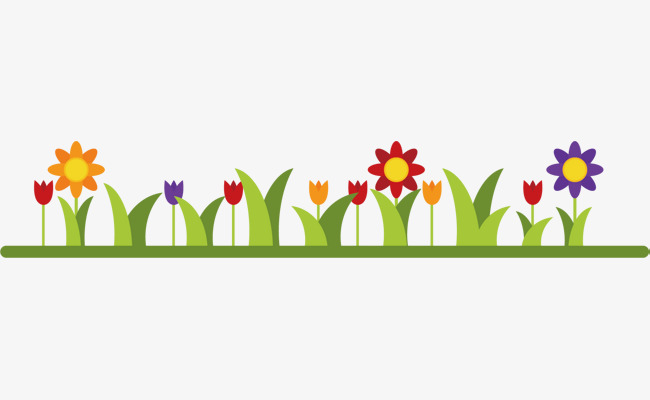 เทคนิคการแก้ปัญหาเมื่อใช้กลยุทธ์แท้
1. เกณฑ์แมกซิมิน (Maximin Criteria) พิจารณาผลตอบแทนที่ต่ำที่สุดในแต่ละทางเลือกและเลือก ทางเลือกที่ให้ผลตอบแทนที่สูงที่สุด (ตารางเป็นบวก คือ ผลได้ของแถวนอน และเป็นผลลบของแถวตั้ง)

2. เกณฑ์มินิแมกซ์ (Minimax Criteria) พิจารณาผลตอบแทนที่เป็นผลเสียที่สูงที่สุด ในแต่ละทางเลือกและเลือก ทางเลือกที่ให้ผลเสียที่น้อยที่สุด
(ตารางเป็นลบ คือ ผลได้ของแถวตั้ง)
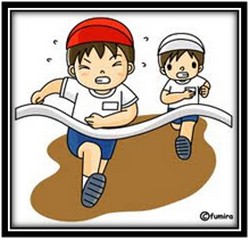 Ex2 จงหากลยุทธ์การแข่งขันที่ดีที่สุดระหว่างสินค้า 2 ยี่ห้อคือ นมข้นหวานเรือใบกับนมข้นหวานเรือแจว
ตารางผลตอบแทนของเรือใบ (หน่วย: พัน)
สมมุติฐานคือ ใช้ความระมัดระวังในการตัดสินใจ ดังนั้น เรือใบใช้เกณฑ์แมกซิแมกซ์ พิจารณาผลตอบแทนที่ต่ำที่สุดและเลือกผลตอบแทนที่สูงที่สุด ส่วนเรือแจว เลือกตัดสินใจให้เกิดผลเสียที่ต่ำที่สุด โดยเลือกผลเสียที่ต่ำสุด จากบรรดาผลเสียสูงสุดของแต่ละวิธี
ตารางผลตอบแทน (หน่วย: พัน)
การแข่งขันของเรือใบและเรือแจวเป็นการใช้กลยุทธ์แท้
 กลยุทธ์ที่เรือใบใช้เสมอ คือ กลยุทธ์ที่ 2 
 กลยุทธ์ที่เรือแจวใช้เสมอ คือ กลยุทธ์ที่ 2
 จุดได้เสียเท่ากัน (Maximin=Minimax) หรือค่าของเกมจะเท่ากับ 10,000 บาท หมายความว่า ในที่สุดเรือใบจะเป็นฝ่ายได้กำไร 10,000 บาท ขณะที่ เรือแจวจะมีกำไรลดลง 10,000 บาท
ค่าของเกม (Value of the game) หมายถึง ผลตอบแทนที่ฝ่ายใดฝ่ายหนึ่งได้จากการแข่งขันครั้งหนึ่ง จาก Ex 2 ค่าของเกมจะเท่ากับ 10 หน่วยหรือ 10,000 บาท
จุดที่ผลได้ผลเสียเท่ากัน คือ จุดที่ (Maximin=Minimax) ซึ่งก็คือค่าของเกม  โดยผู้แข่งขันแต่ละฝ่ายใช้กลยุทธ์แท้
Ex3 จงหากลยุทธ์การแข่งขันที่ดีที่สุดระหว่างบริษัทเชียงแสนและเชียงรุ้งในการกำหนดส่วนแบ่งการตลาด (หน่วย:%)
การแข่งขันของบริษัทเชียงแสนและเชียงรุ้ง เป็นการใช้................
 กลยุทธ์ที่เรือใบใช้เสมอ คือ กลยุทธ์………..
 กลยุทธ์ที่เรือแจวใช้เสมอ คือ กลยุทธ์…………..
 จุดได้เสียเท่ากัน หรือค่าของเกมจะเท่ากับ -5% แสดงว่า เชียงแสนเสียส่วนแบ่งการตลาด 5% และเชียงรุ้ง ได้รับส่วนแบ่งการตลาด 5%
270
Ex4 จงหากลยุทธ์การแข่งขันที่ดีที่สุดระหว่างร้านนม A กับร้านนม B จากตารางผลตอบแทนที่กำหนดไว้ (หน่วย:พันบาท)
กลยุทธ์ที่เรือใบใช้เสมอ คือ กลยุทธ์………..
 กลยุทธ์ที่เรือแจวใช้เสมอ คือ กลยุทธ์…………..
 จุดได้เสียเท่ากัน หรือค่าของเกมจะเท่ากับ......
271
การแก้ปัญหาเมื่อใช้กลยุทธ์ผสม
แบบที่ 1 การแก้ปัญหากรณีกลยุทธ์ผสม และการแข่งขันมีขนาด 2 x 2
ขั้นตอนที่ 1 สร้างตารางผลตอบแทนของการแข่งขัน
ขั้นตอนที่ 2 หาค่าแมกซิมิน และค่ามินนิแมกซ์
ขั้นตอนที่ 3 หาสัดส่วนที่เหมาะสมในการใช้กลยุทธ์ของแต่ละฝ่าย โดยการตัดสินใจหรือหาค่าความน่าจะเป็น
    กำหนดให้
	P = อัตราส่วนการใช้กลยุทธ์ (แถวตั้ง)
	1 - P = อัตราส่วนการใช้กลยุทธ์ (แถวตั้ง)
	Q = อัตราส่วนการใช้กลยุทธ์ (แถวนอน) 
	1 – Q = อัตราส่วนการใช้กลยุทธ์ (แถวนอน) 

 ขั้นตอนที่ 4   1) หาการตัดสินใจของบริษัทที่ 1
	         2) หาการตัดสินใจของบริษัทที่ 2
	         3) หาค่าของการแข่งขัน
272
Ex4 จงหากลยุทธ์การแข่งขันที่ดีที่สุดระหว่างคอนแทคเลนส์ 2 ยี่ห้อคือ โอเลนกับโอลี่ (หน่วย : ล้านบาท)
ตัวเลขที่ได้ไม่เท่ากัน ดังนั้นการแข่งขันครั้งนี้จึงใช้กลยุทธ์ผสม ต้องคำนวณต่อ
273
หาสัดส่วนที่เหมาะสมในการใช้กลยุทธ์
กำหนดให้
	P = อัตราส่วนการใช้กลยุทธ์ (แถวตั้ง)
	1 - P = อัตราส่วนการใช้กลยุทธ์ (แถวตั้ง)
	Q = อัตราส่วนการใช้กลยุทธ์ (แถวนอน) 
	1 – Q = อัตราส่วนการใช้กลยุทธ์ (แถวนอน)
274
หาสัดส่วนที่เหมาะสมในการใช้กลยุทธ์
275
หาการตัดสินใจใช้กลยุทธ์ของโอเลน
ผลได้คาดหวังของกลยุทธ์ใช้ที่ 1 = ผลได้คาดหวังของกลยุทธ์ที่ 2
		10Q +15(1-Q) = 20Q + (-20)(1-Q)
		10Q +15-15 Q = 20Q -20+20Q
		15-5Q    	 = 40Q -20
		15+20	 = 40Q +5Q
		35		 = 45P
		 Q 		 = 35  = 0.78
				    45
หาค่า 1-P
		1-Q 		 =1- 35  = 45-35
				       45	 45
		1-Q 		 =  10 = 0.22
				     45
สรุปได้ว่า โอเลนมีความน่าจะเป็นที่จะใช้กลยุทธ์ที่ 1 เท่ากับ 0.78 และมีความน่าจะเป็นที่จะใช้กลยุทธ์ที่ 2 เท่ากับ 0.22
276
หาการตัดสินใจใช้กลยุทธ์ของโอลี่
ผลได้คาดหวังของกลยุทธ์ใช้ที่ 1 = ผลได้คาดหวังของกลยุทธ์ที่ 2
		10P +20(1-P) = 15P - 20(1- P)
		10P +20 -20P= 15P -20+20P
		20-10P   	 = 35P -20
		20+20	 = 35P +10P
		40		 = 45P
		 P 		 = 40 = 0.89
				    45
หาค่า 1- P
		1- P 		 =1- 40 = 45-40
				       45	45
		1- P 		 =  5   =  0.11
				    45
สรุปได้ว่า โอลี่มีความน่าจะเป็นที่จะใช้กลยุทธ์ที่ 1 เท่ากับ 0.89 และมีความน่าจะเป็นที่จะใช้กลยุทธ์ที่ 2 เท่ากับ 0.11
277
หาค่าคาดหมายหรือค่าของเกม
ตารางผลตอบแทนของโอเลน
= 0.89[10(0.78) + 15(0.22)] + 0.11[20(0.78) -20(0.22)]
= 0.89[7.8 + 3.3] + 0.11[15.6 - 4.4]
= 0.89[11.1]+ 0.11[11.2]
= 9.88+1.23 = 11.11
มูลค่าของเกม ของคอนแทกเลน์โอเลนจะได้รับผลตอบแทน เกมละ 11.11 ลบ.
278
การแก้ปัญหาเมื่อใช้กลยุทธ์ผสม
แบบที่ 2 การแก้ปัญหากรณีกลยุทธ์ผสม และการแข่งขันมีขนาด 2 x 2
Ex4 จงหากลยุทธ์การแข่งขันที่ดีที่สุดระหว่างคอนแทคเลนส์ 2 ยี่ห้อคือ โอเลนกับโอลี่ (หน่วย : ล้านบาท)
ตัวเลขที่ได้ไม่เท่ากัน ดังนั้นการแข่งขันครั้งนี้จึงใช้กลยุทธ์ผสม ต้องคำนวณต่อ
การแก้ปัญหาเมื่อใช้กลยุทธ์ผสม
หาความน่าจะเป็นในการเลือกกลยุทธ์
โอเลนจะเลือกกลยุทธ์ที่ 1 มีความน่าจะเป็น  35  = 0.78
			  		    35+10
โอเลนจะเลือกกลยุทธ์ที่ 2 มีความน่าจะเป็น  35 = 0.22
					    35+10
โอลี่จะเลือกกลยุทธ์ที่ 1 มีความน่าจะเป็น  40   = 0.89
			  		 35+10
โอลี่จะเลือกกลยุทธ์ที่ 2 มีความน่าจะเป็น  5 =   0.11
					 35+10
ค่าของเกม เท่ากับ (10x35)+(15x10)  = 500 = 11.11 
				  45		      45
สรุป คอนแทกเลนส์ยี่ห้อโอเลน จะเป็นฝ่ายได้กำไรอยู่ที่ 11.11 ล้านบาท
Ex5 จงหาผลการแข่งขันระหว่างทีมการตลาด A และ B ในการหาลูกค้าจากกลยุทธ์ ดังตารางต่อไปนี้ จงหาความน่าจะเป็นในการใช้กลยุทธ์และค่าของเกม
(หน่วย : คน)
สรุป.........
แบบฝึกหัดที่ 1
จงหากลยุทธ์การแข่งขันที่ดีที่สุด เพื่อทำกำไรระหว่างบริษัทใบหม่อนกับใบไม้ (หน่วย : 100 บาท)
จงหา   1. ค่าแมกซิแมกซ์และค่าแมกซิมินเท่ากับเท่าใด
	2. ค่าของเกมเท่ากับเท่าใด
	3. กลยุทธ์ที่ผู้เล่นใช้เป็นกลยุทธ์ประเภทใด (เดี่ยวหรือผสม)
	4. ผู้เล่นทั้งสองฝ่ายเลือกใช้กลยุทธ์ใด
283
แบบฝึกหัดที่ 2
จงหากลยุทธ์การแข่งขันที่ดีที่สุด เพื่อทำกำไรระหว่างหมูทอดร้าน KF กับ KC (หน่วย : 10,000 บาท)
จงหา   1. กลยุทธ์ที่ผู้เล่นใช้เป็นกลยุทธ์ประเภทใด (แท้หรือผสม)
	2. ผู้เล่นทั้งสองฝ่ายเลือกใช้กลยุทธ์ใด โดยมีค่าความน่าจะเป็น
	    เท่าใด
	3. ผู้เล่นใดเป็นฝ่ายได้หรือฝ่ายเสีย จำนวนเท่าไหร่
284
แบบฝึกหัดที่ 3
จงหากลยุทธ์การแข่งขันที่ดีที่สุด ของยาหม่องตราเสือและตราช้าง (หน่วย : 10,000 บาท)
จงหา   1. กลยุทธ์ที่ผู้เล่นใช้เป็นกลยุทธ์ประเภทใด (แท้หรือผสม)
	2. ผู้เล่นทั้งสองฝ่ายเลือกใช้กลยุทธ์ใด โดยมีค่าความน่าจะเป็น
	    เท่าใด
	3. ผู้เล่นใดเป็นฝ่ายได้หรือฝ่ายเสีย จำนวนเท่าไหร่
285
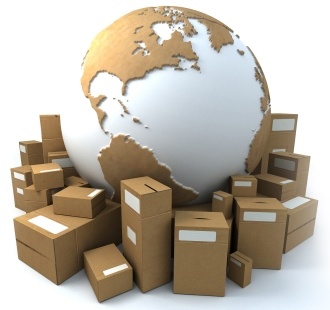 286